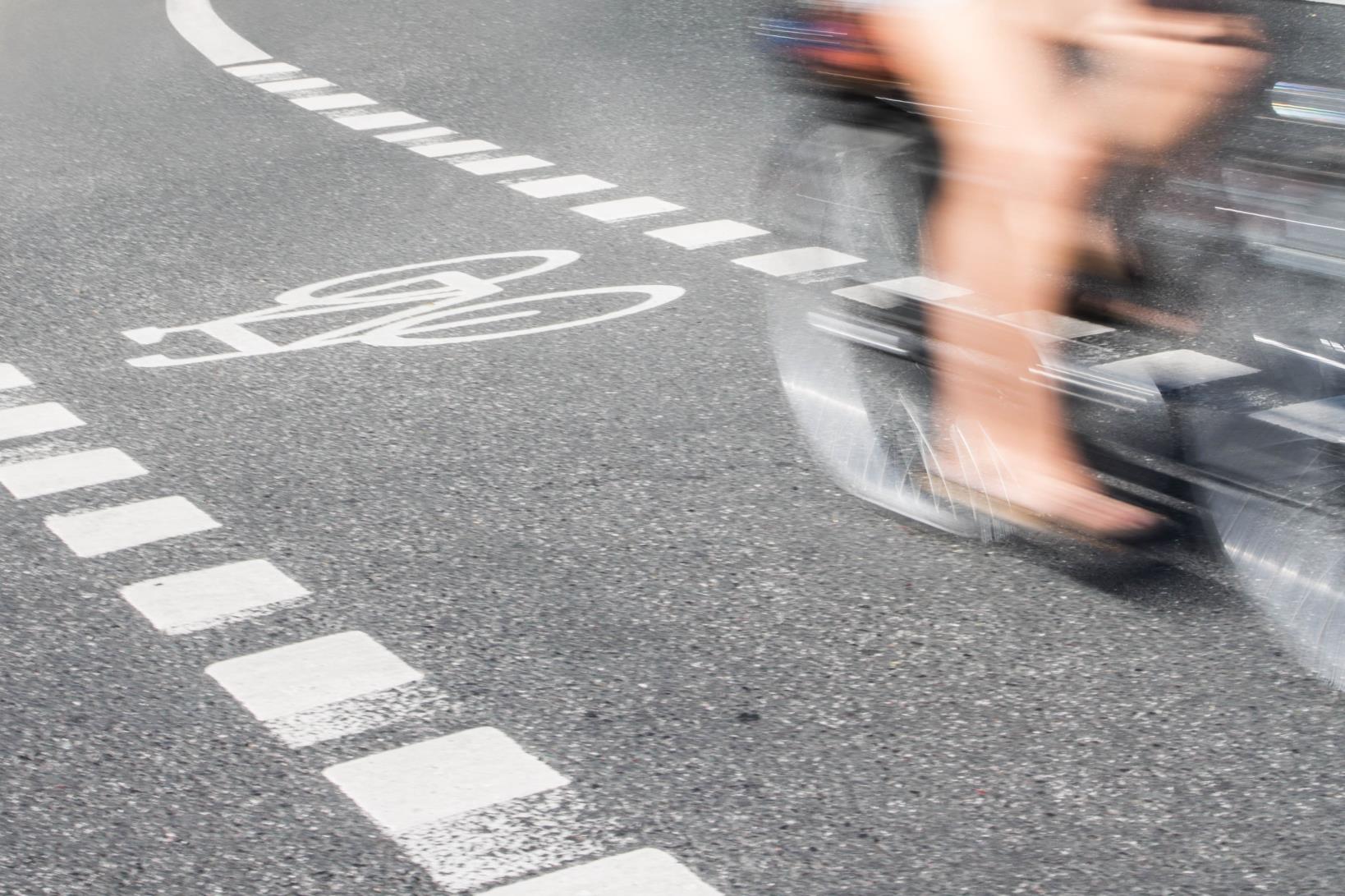 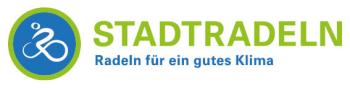 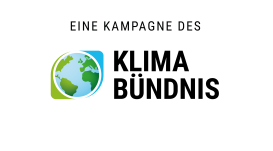 [Speaker Notes: STADTRADELN ist eine Kampagne des Klima-Bündnis]
Mut zur Lücke!
Diese Präsentation stellt sehr viele Facetten der STADTRADELN-Kampagne dar – sie ist entsprechend umfangreich.
Denken Sie an die Aufmerksamkeitsspanne Ihres Publikums und blenden Sie nur die Folien ein, die Sie für Ihre Präsentation benötigen und die für Ihr Publikum interessant bzw. relevant sind.
Fragen aus dem Publikum können bei Bedarf immer noch im Nachhinein beantworten werden.
BITTE BEACHTEN:Im Notizenbereich der Folien sind weiterführende Informationen enthalten!
[Speaker Notes: Bitte beachten…!]
STADTRADELN
Übersicht
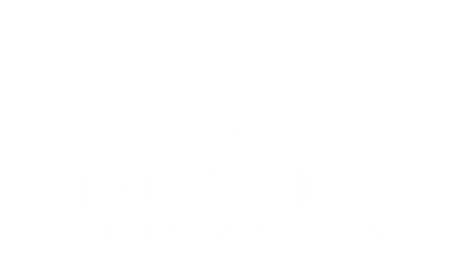 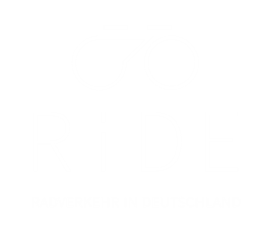 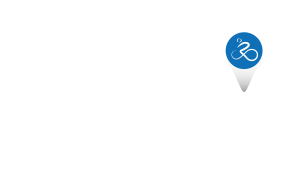 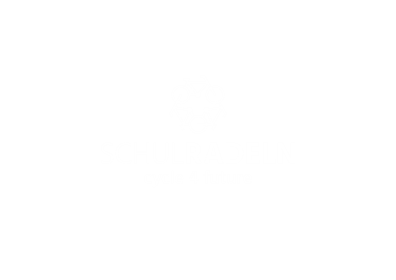 [Speaker Notes: STADTRADELN besteht im Wesentlichen aus drei Komponenten:
KLICK 1: STADTRADELN: die Kampagne als solche
KLICK 2: Schulradeln, als ans STADTRADELN angedockter bzw. integrierter (Sonder)Wettbewerb im Wettbewerb
KLICK 3: Meldeplattform RADar!: Bürgerbeteiligungs-Tool zur Radverkehrsplanung
KLICK 4: RiDE – Radverkehr in Deutschland: digitales Angebot, um via aussagekräftiger Radverkehrsdaten die Fahrradinfrastruktur für Kommunen besser planen zu können]
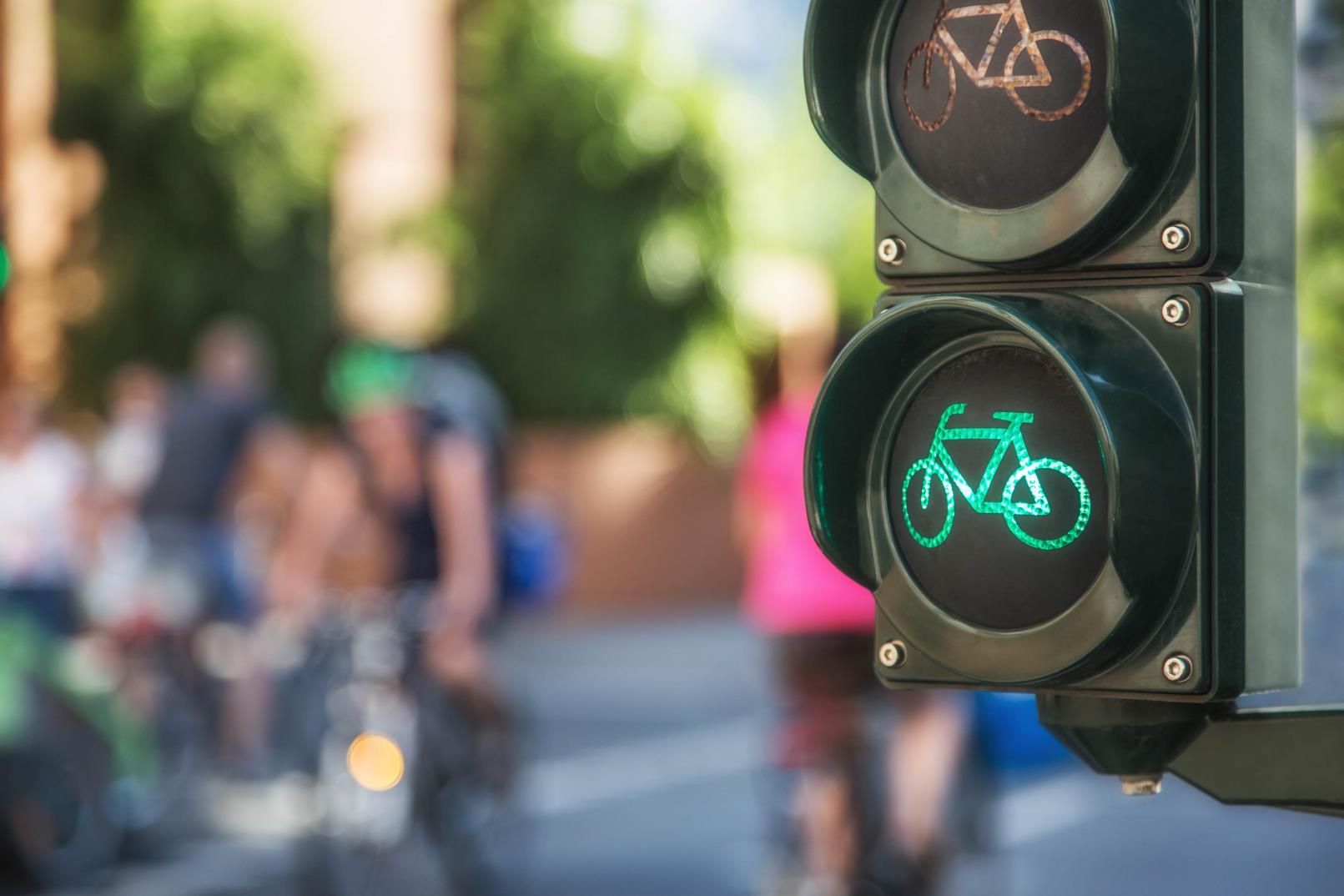 STADTRADELN,RADar! & Ride
Die Verkehrswendeerfolgreich gestalten
[Speaker Notes: Alle drei Komponenten haben gemeinsam:
Sie sollen Kommunen helfen die Verkehrswende erfolgreich zu gestalten!]
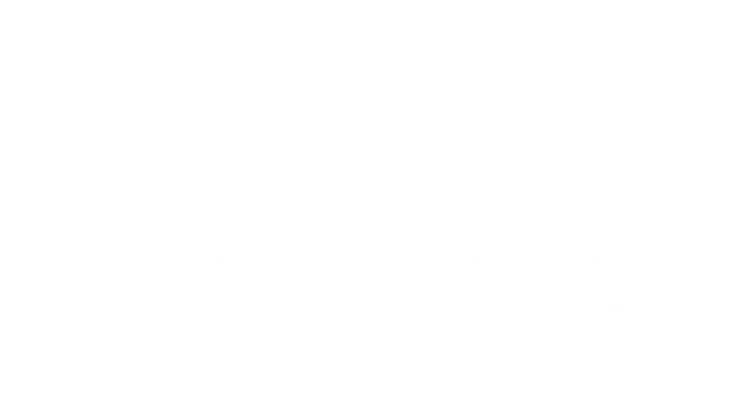 [Speaker Notes: Zum STADTRADELN…]
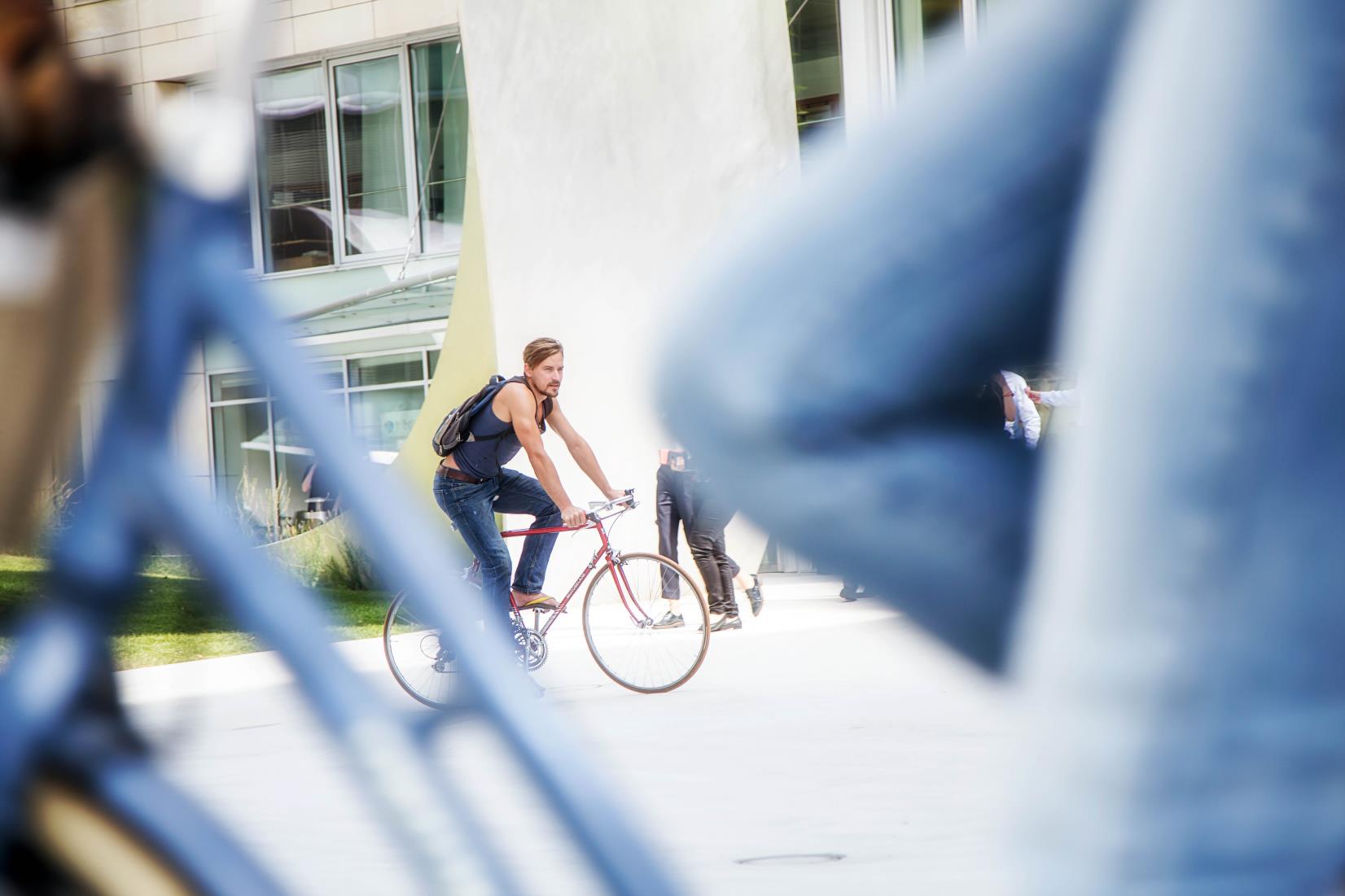 Mehr Menschen fahren 
mehr Fahrrad!
Worum geht‘s?
Wettbewerb zur Radverkehrsförderung, zum Klimaschutz und zur Steigerung der Lebensqualität in Kommunen
[Speaker Notes: STADTRADELN ist ein Wettbewerb zur Radverkehrsförderung, zum Klimaschutz und zur Steigerung der Lebensqualität in Kommunen
Jede Kommune (Stadt, Gemeinde, Landkreis/Region) ist eingeladen
KLICK: ZIEL: Die Bevölkerung mit Spaß und Begeisterung aufs Fahrrad bringen

Bitte beachten: hinter dem grünen Feld verbirgt sich weiterer Text, der beim Start der Bildschirmpräsentation sichtbar wird!]
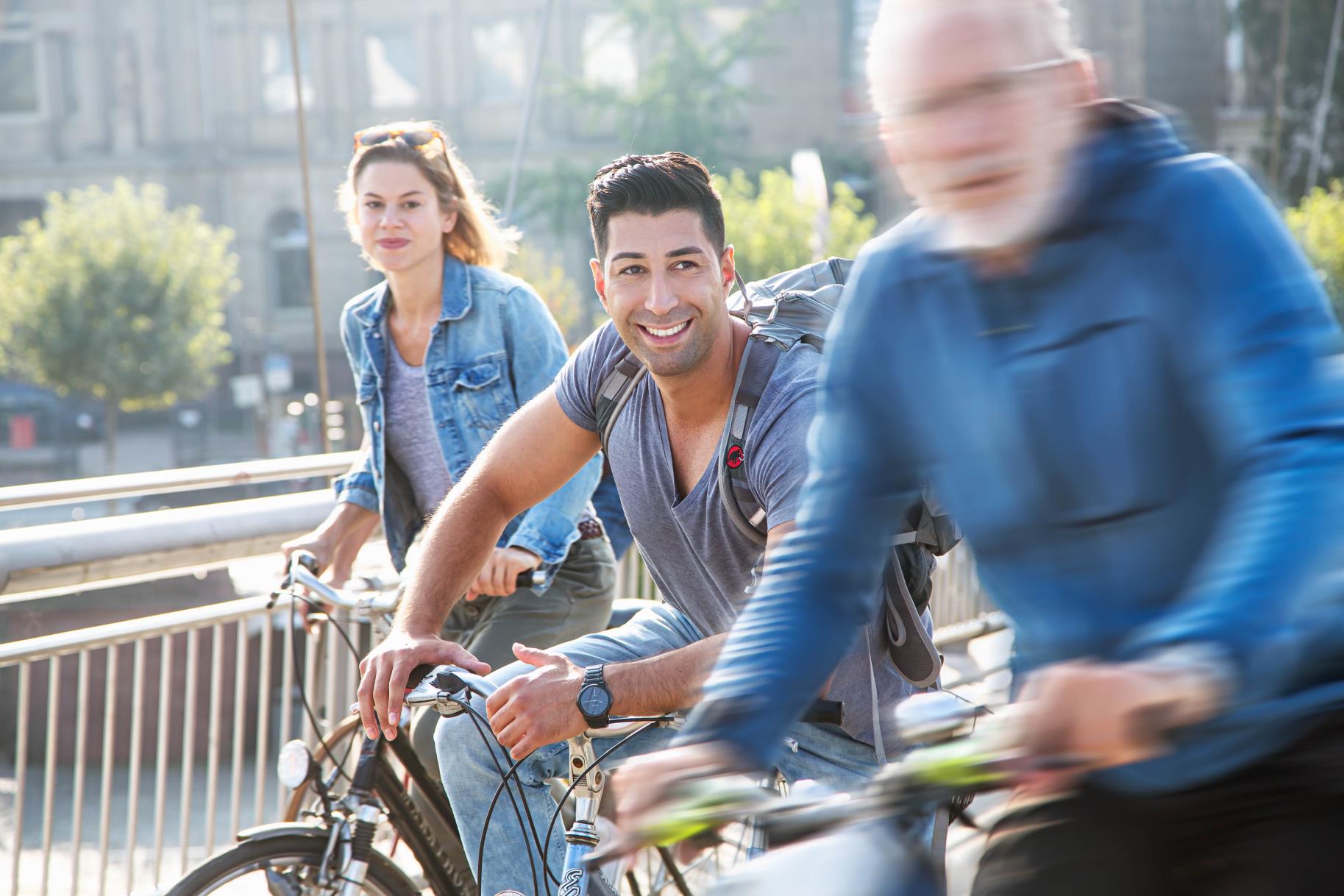 So funktioniert‘s
Möglichst viele Radkilometer beruflich und privat zurücklegen
Alle können mitmachen
Radeln in Teams
[Speaker Notes: Beim STADTRADELN werden möglichst viele Kilometer zurückgelegt – egal ob beruflich oder privat, 
ALLE können teilnehmen und Teams bilden:Jung und alt, Schüler*innen und Berufstätige, Alltags- und „Sonntagsradelnde“…
Voraussetzung: Sie wohnen oder arbeiten in der Teilnehmerkommune, gehören dort einem Verein an oder besuchen eine (Hoch)Schule]
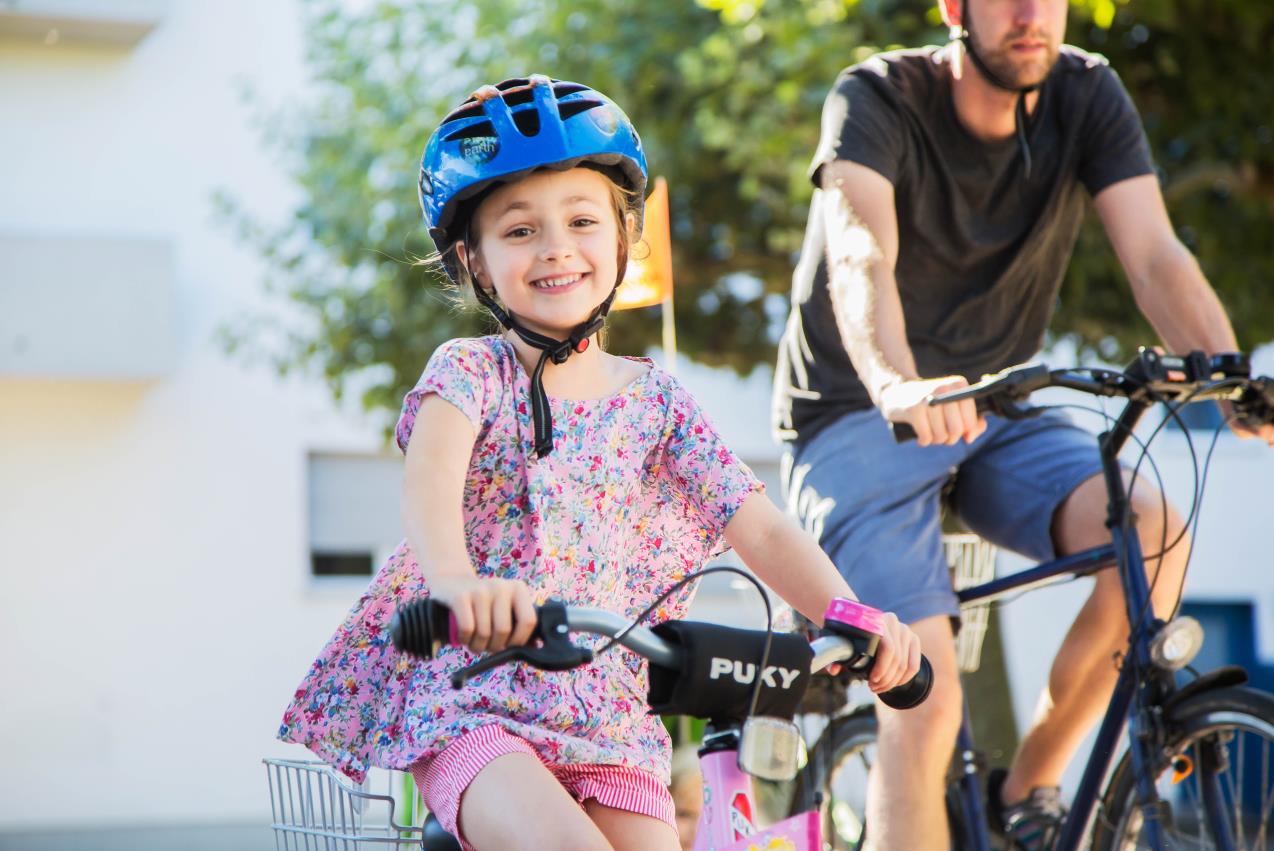 So funktioniert‘s
Kampagnenzeitraum1. Mai bis 30. September
Aktionsphase in Kommune21 zusammenhängende Tage
Kilometer online eintragen oder per STADTRADELN-App tracken
[Speaker Notes: Im jährlichen Kampagnenzeitraum vom 1.5. bis 30.9. sucht sich jede Kommune 21 zusammenhängende Tage, an denen sie die Kampagne vor Ort durchführt
Kilometer werden online auf stadtradeln.de eingetragen oder direkt per STADTRADELN-App getrackt]
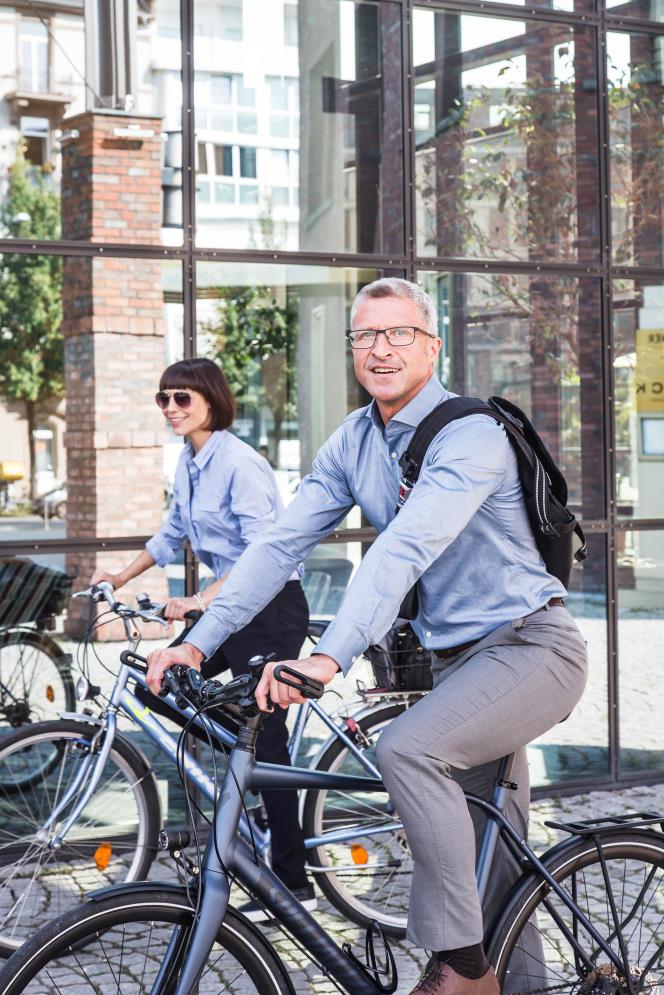 Zielgruppe
Politische Entscheider*innen
Langfristige Verbesserung der Fahrradinfrastruktur!
Lenkerperspektive einnehmen
Bürgernähe zeigen
Vorbildfunktion wahrnehmen
Politische „Druckausübung“durch Bürger*innen
Radfahrende auch als Wählergruppe verstehen
[Speaker Notes: Als Alleinstellungsmerkmal der Kampagne sind Entscheider*innen in Sachen Radverkehr vor Ort aufgefordert, aktiv am STADTRADELN teilzunehmen. Sie sollen ihre Kommune aus der Radfahrperspektive erleben und selbst Erfahrungen sammeln, und erfahren, wo Verbesserungsbedarf besteht.Zeitgleich sollen sie bewusst ihre Position als Vorbildfunktion nutzen (s. dazu auch nächste Folie STADTRADELN-Star) und ihre Bürger*innen zu nachhaltiger, zukunftsfähiger Mobilität auffordern.
Umgekehrt sollen die Bürger*innen mit ihrer Teilnahme und jedem zurückgelegten Fahrradkilometer ein Signal für mehr Radverkehrsförderung in Richtung Politik setzen
KLICK: ZIEL: Politik für Verbesserung der Radinfrastruktur sensibilisieren

Bitte beachten: hinter dem grünen Feld verbirgt sich weiterer Text, der beim Start der Bildschirmpräsentation sichtbar wird!]
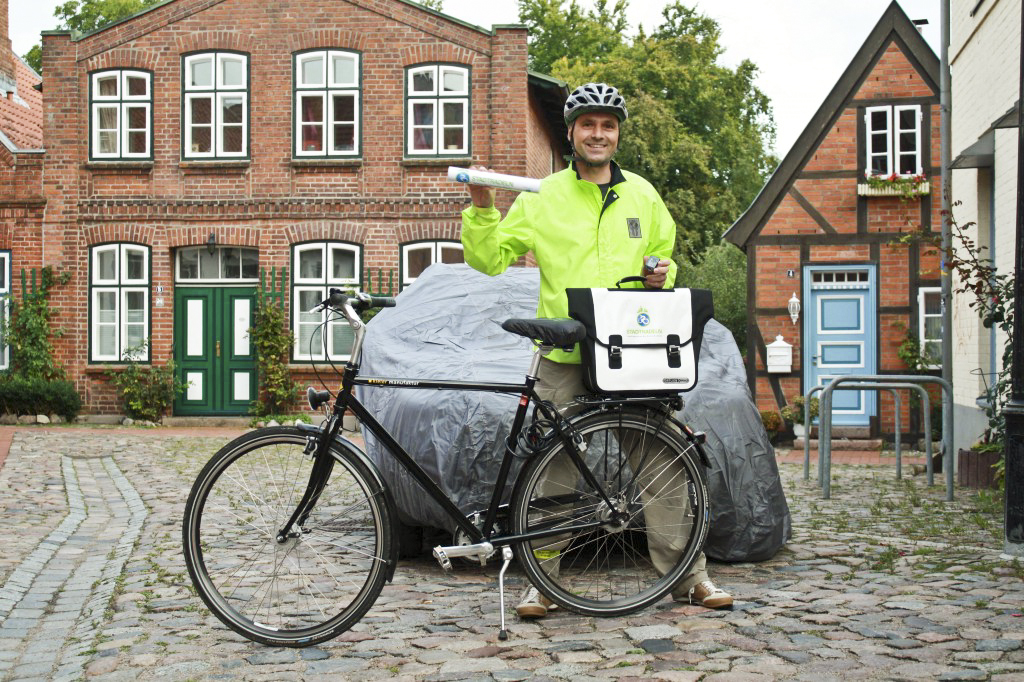 STADTRADELN
Star
21 Tage mit Fahrradunterwegs und autofrei
Nach Möglichkeit „lokaler Promi“ und mediale Begleitung
Verpflichtung zu regelmäßigen Erfahrungsberichten aufSTADTRADELN-Blog
[Speaker Notes: Sonderkategorie soll auch dazu dienen, (noch) mehr Medienberichte übers STADTRADELN und das Fahrrad als alternatives Verkehrsmittel zu generieren.

Alle erfolgreichen STADTRADELN-Stars erhalten im Nachgang einen hochwertigen Preis unserer Partner und Unterstützer (siehe stadtradeln.de/preise).

Mehr Infos auf stadtradeln.de/star]
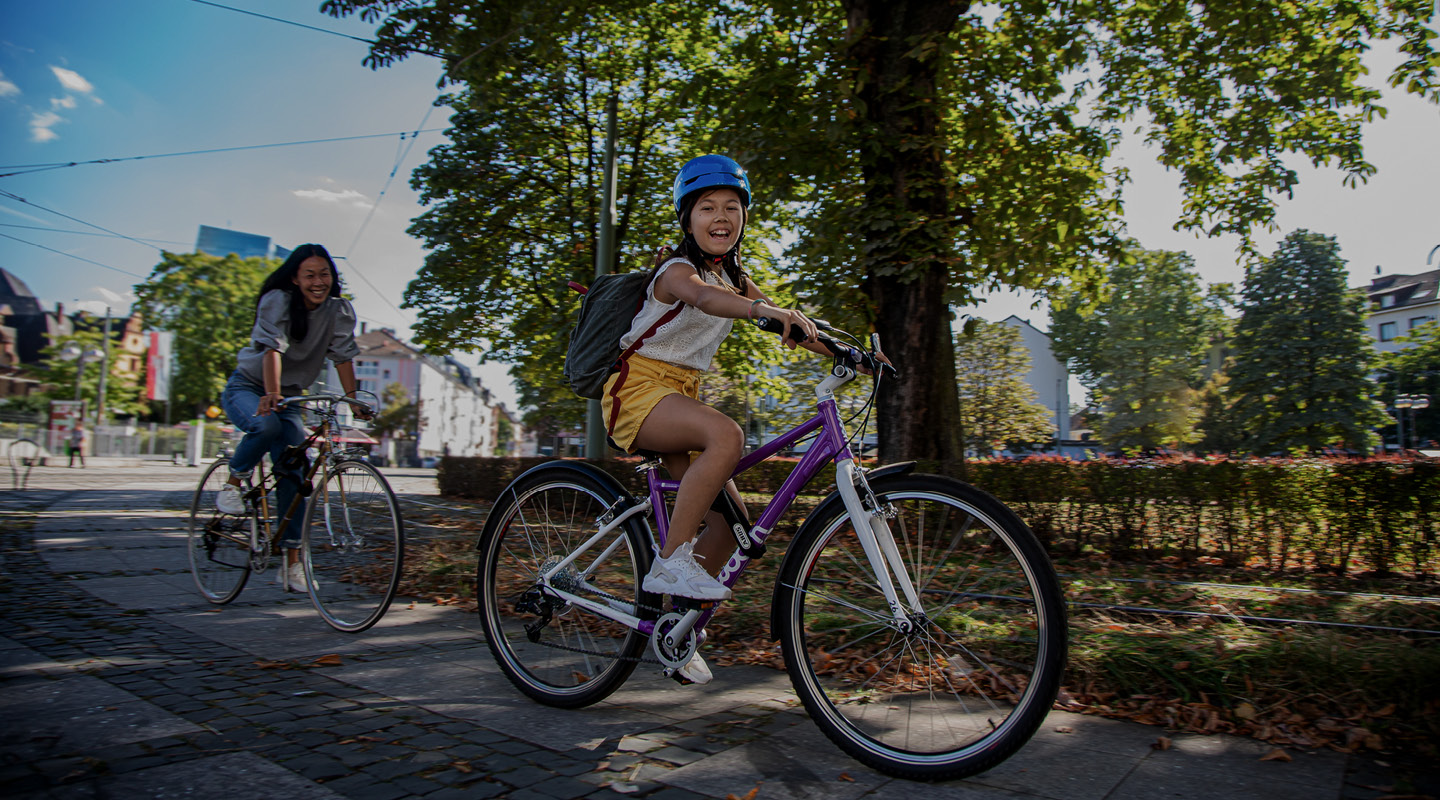 Schulradeln
Der Wettbewerb im Wettbewerb
Ins STADTRADELN integrierter Sonderwettbewerb, inzwischen in
▪ Baden-Württemberg	▪ Bayern
▪ Hessen	▪ Niedersachen
▪ Nordrhein-Westfalen	▪ Rheinland-Pfalz▪ Saarland	▪ Thüringen
Besonderer Fokus auf Zielgruppen:Schüler*innen, Eltern und Lehrkräftevon Grund- bis berufsbildende Schulen
Kreativwettbewerb möglich
Bundeslandweite Prämierung,z. T. durch Landesminister*in
Immer beliebter –
immer wichtiger!
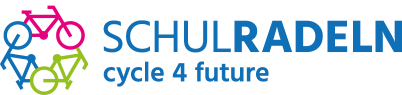 [Speaker Notes: Immer beliebter und wichtiger (über ein Viertel alle STADTRADELN-Teilnehmenden nehmen am Schulraden teil!), da wichtige Zielgruppen ganz besondere Aufmerksamkeit erfahren:
Schüler*innen: in diesen so jungen Jahren wird das zukünftige Mobilitätsverhalten entscheidend geprägt
Lehrkräfte: Pendlerverkehre reduzieren, Vorbildfunktion einnehmen, für nachhaltige Mobilität und bessere Radinfrastruktur - gerade in puncto Abstellanlagen - sensibilisieren
Eltern: Kampf dem „Elterntaxi“, Kinder nehmen positiven Einfluss auf Eltern, allmorgendliches Verkehrschaos und damit verbundene Gefahrenquellen vor Schulen reduzieren
Von Grund- bis hin zu berufsbildenden Schulen möglich – vor Fahrradprüfung (4. Klasse) begleitetes Radfahren mit Eltern stets eine Option

Innerhalb der Bundesländer werden die besten Schulen gesucht, z. B. Schulen mit den meisten Gesamtkilometern (absolut), km pro Kopf (durchschnittlich) und/oder Schulen, die die meisten Teilnehmenden motivieren konnten mitzumachen. Schulen können sich in ihrer eigenen Kommune, im gesamten Bundesland sowie deutschlandweit mit anderen Schulen messen/vergleichen.

Kreativwettbewerb im schulischen Kontext kann zusätzlich implementiert und prämiert werden: Schulprojekte und Schulaktionen zum Thema Fahrrad/nachhaltige Mobilität. Witzige, kreative Aktionen, wie Fahrrad und Schule verbunden werden: das kann sportlich, künstlerisch, wissenschaftlich oder auch ganz quer gedacht sein, Hauptsache das Fahrrad steht im Mittelpunkt!]
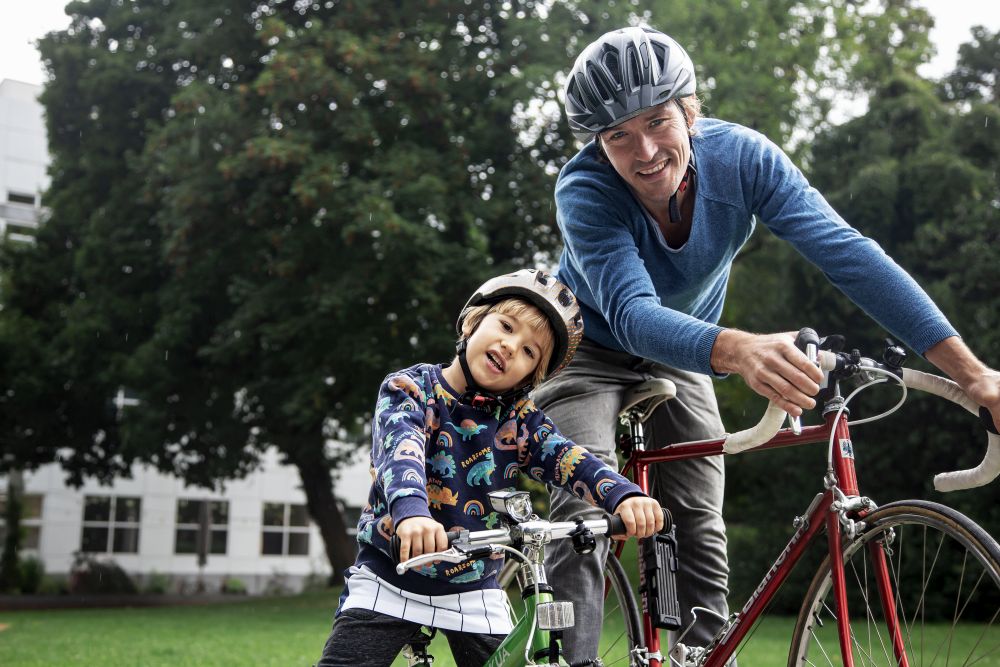 Schulradeln
So Funktioniert‘s
STADTRADELN-Zeitraum der Kommuneist Schulradeln-Zeitraum
Bei STADTRADELN-Registrierungsprozess Verweis auf Schulradeln
Unterteams einzelner Klassen innerhalb einer Schule motivieren zusätzlich
Im Verantwortungsbereich der Bundesländer(Jahreslizenz)
Bundeslandkoordination als Schalt- und Anlaufstelle hat Gesamtkoordination inne
stadtradeln.de/schulradeln
[Speaker Notes: Der 21-tägige lokale STADTRADELN-Zeitraum der Kommune ist automatisch der Schulradeln-Zeitraum, sprich auch die Schulen tragen zu den STADTRADELN-Ergebnissen ihrer Kommune bei.

Beim Registrierungsprozess zum STADTRADELN sind Schulen in entsprechender Kommune über ein Dropdown-Feld auswählbar (Excel-Liste mit bundeslandweit allen Schulen wird von Bundeslandkoordination bereitgestellt und gepflegt). Dadurch werden Schule eindeutig registriert bzw. Mehrfachregistrierungen ausgeschlossen.

Die sogenannten „Unterteams“ sind für Schulen besonders interessant: Ist die Schule als Hauptteam angemeldet, können sich z. B. einzelne Klassen als Unterteams gründen, um somit auch einen Wettbewerb innerhalb der Schule selbst zu befeuern. Auszeichnungen der besten Klassen durch die Schule möglich.

Organisation/Durchführung bewusst auf Bundeslandebene angesiedelt, ggf. auch ministerienübergreifend (Verkehrs-, Umwelt-, Kultusministerium etc.). Dort fallen Lizenzgebühren an, für Kommunen (und Schulen) ist die Teilnahme am Landeswettbewerb dann kostenfrei.

Mehr Infos auf stadtradeln.de/schulradeln]
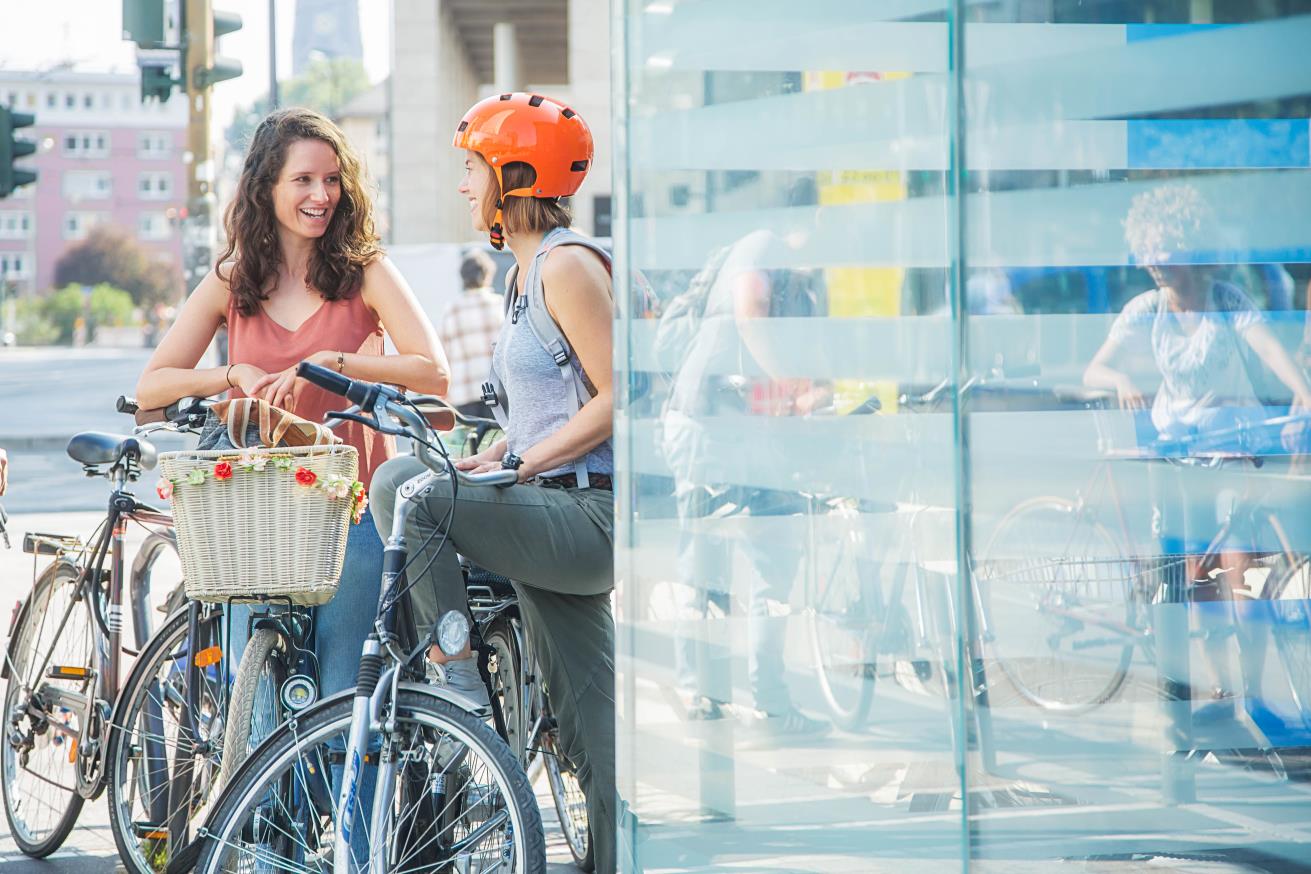 STADTRADELN goes international
Weltweite Teilnahme möglich
Freundschaftliche Verbindungen zu Partnerstädten vertiefen
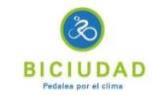 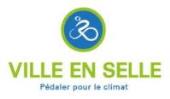 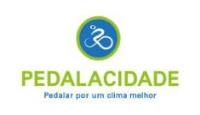 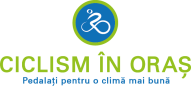 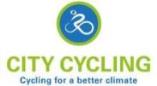 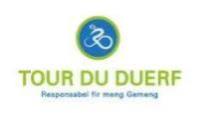 [Speaker Notes: Seit 2017 kann weltweit „gestadtradelt“ werden
Englischsprachige Website city-cycling.org richtet sich nicht nur an fremdsprachige Kommunen außerhalb Deutschlands, sondern auch an fremdsprachige Menschen in Deutschland
Inzwischen ist die Kampagne in weiteren Sprachen verfügbar
Deutsche Kommunen können ihre Partnerstädte zur Teilnahme einladen und so die freundschaftliche Verbindung vertiefen: direkter Wettbewerb „gegeneinander“ aber allesamt miteinander für mehr nachhaltige Mobilität – und das grenzüberschreitend!]
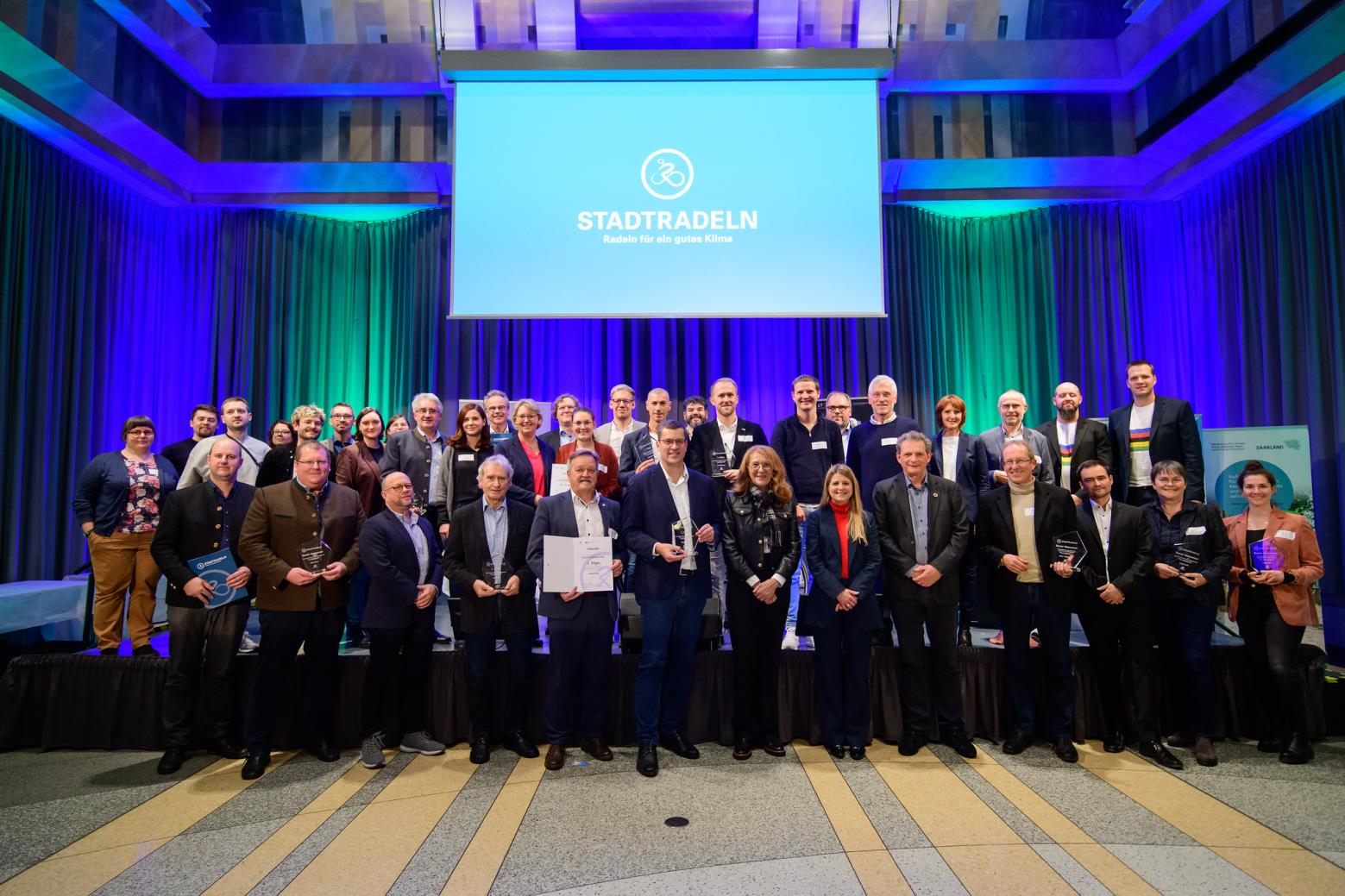 Die Gewinner
Wer wird wie ausgezeichnet?
Lokal durch KommuneTeams und/oder einzelne Personen
International durch Klima-Bündniserfolgreichste Kommunen
[Speaker Notes: Jede Kommune sollte ihre erfolgreichsten Teams und Radelnden prämieren. Als Gewinnkategorien bieten sich an:
Größtes Team: Das Team mit den meisten Radelnden
Radelaktivstes Team: Das Team, das die meisten Fahrradkilometer gesammelt hat (absolut)
Team mit den radelaktivsten Teilnehmenden: Das Team, das pro Teilnehmer*in die meisten Kilometer geradelt ist (Durchschnittswert)
Auch können z. B. Pendler*innen oder Schüler*innen gesondert ausgezeichnet werden
Das Klima-Bündnis zeichnet am Ende der Kampagnensaison bei einer feierlichen Preisverleihung die erfolgreichsten Kommunen aus (s. nächste Folie)]
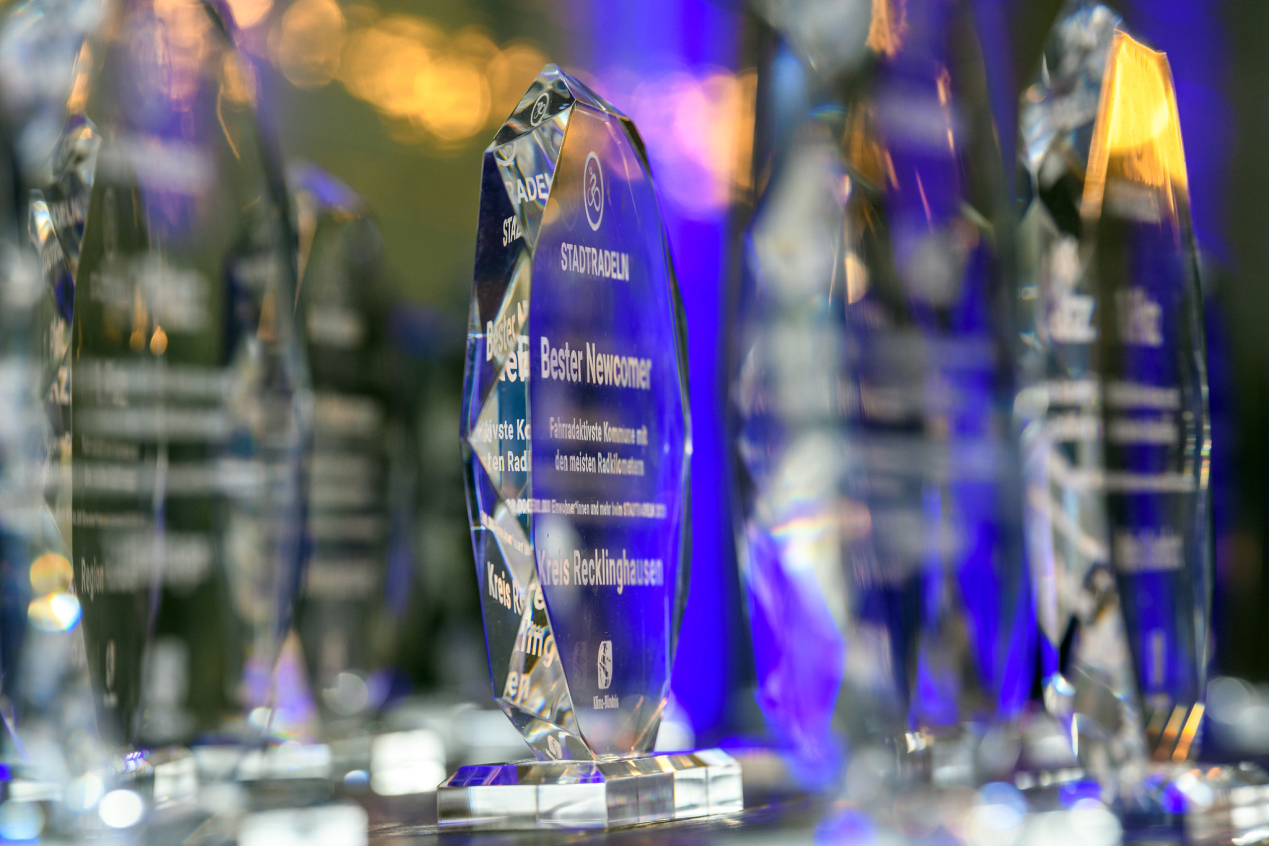 Die Gewinner
auf internationaler Ebene
Auszeichnung in 2 Kategoriennach 5 Größenklassen
Fahrradaktivstes Kommunalparlament
Fahrradaktivste Kommune mit denmeisten Radkilometern
Jeweils 1. Platz sowiebeste Newcomer-Kommune
[Speaker Notes: Das Klima-Bündnis prämiert in den Gewinnkategorien
Fahrradaktivstes Kommunalparlament (km pro Parlamentarier*in in Abhängigkeit zur Beteiligungsquote der Parlamentarier*innen)
Fahrradaktivste Kommune mit den meisten Radkilometern (absolute Gesamtkilometer)
In beiden Kategorien wird eine Gewinnerkommune je Größenklasse (s. nächste Folie Einteilung der Teilnahmegebühren) ermittelt, zudem jeweils die beste Newcomer-Kommune pro Größenklasse]
Teilnahmegebühren 2024
für Kommunen
Förderungen in Deutschland
In nahezu allen deutschen Bundesländern
Übernahme der Teilnahme-gebühren durch Landes-ministerien von bis zu 100 %
Infos unter stadtradeln.de/anmelden
inkl. USt.
*über Landkreis-/Regionsanmeldung
[Speaker Notes: Die Größenklassen definieren sich wie oben dargestellt. Zusätzlich können Landkreise/Regionen ihre zugehörigen Kommunen zu einem Pauschalpreis anmelden
Die Teilnahmegebühren berechnen sich entsprechend der Größenklassen
Klima-Bündnis-Mitglieder erhalten einen Rabatt von etwa 25 %
KLICK: In vielen deutschen Bundesländern wird die Teilnahme auch finanziell gefördert, Details und aktuelle Förderungen unter stadtradeln.de/anmelden]
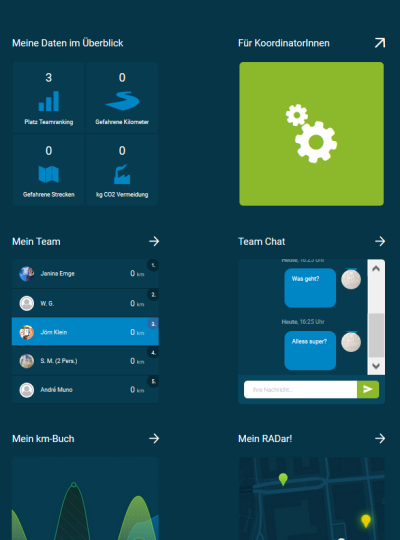 Leistungen
für Kommunen
Komplette IT-Infrastruktur inkl. eigener Unterseite auf stadtradeln.de als zentraler Punkt für lokale Mobilisierung von Teilnehmenden
STADTRADELN-App samt Tracking
Optional (z. T. kostenpflichtig)
Meldeplattform RADar!
RiDE-Portal: visualisierte Radverkehrsdaten
[Speaker Notes: Was bekommen Kommunen für ihr Geld?
Das Klima-Bündnis stellt jeder Kommune eine eigene Unterseite auf stadtradeln.de zur Verfügung. Sie ist zentraler Punkt für die lokale Mobilisierung und bietet u. a. folgende Funktionen:
Radelnde können sich für ihre Kommune registrieren und erhalten einen eigenen Account, mit dem sie Teams gründen, Chatten und Kilometer eintragen können
Verschiedenste Kommunen-Ergebnis werden in Echtzeit dargestellt
Kontaktdaten für Radelnde, Informationen und Termine können von der Kommune individuell angepasst werden
Die kostenfreie STADTRADELN-App bietet alle Informationen auf einen Blick und dient zum Kilometer-Tracken
Optional:
kostenfreie Nutzung der Meldeplattform RADar! während STADTRADELN (s. Präsentation RADar! ab Folie 24)
Nutzung des RiDE-Portals mit wissenschaftlich aufbereiteten Radverkehrsdaten (s. Präsentation RiDE ab Folie 32)]
Leistungen
für Kommunen
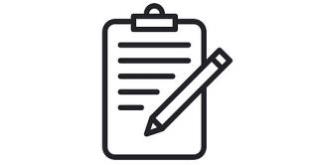 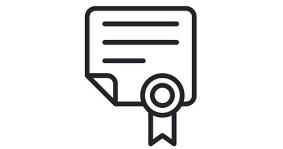 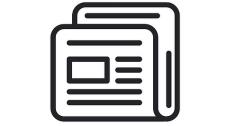 Teilnahme für Kommunenso einfach und effizient wie möglich!
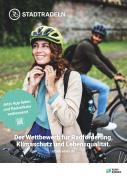 Materialien zur Kampagnen-Vorbereitung und -Organisation
Druckvorlagen und PR-Materialien zur Kampagnendurchführung
Giveaways zur lokalen Bewerbung
Webinare und Support durch das das Klima-Bündnis
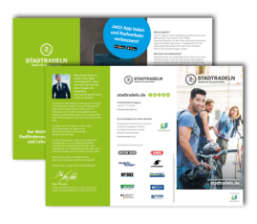 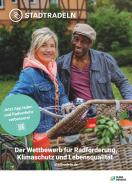 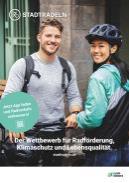 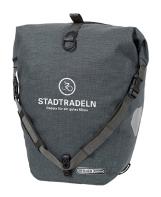 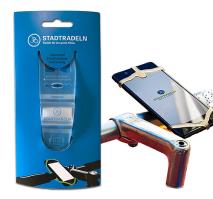 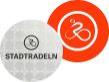 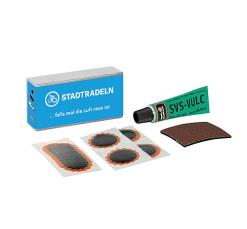 [Speaker Notes: Was bekommen Kommunen für ihr Geld?
Materialien für die Vorbereitung und Organisation der Kampagne: 
Schulungs- und Informationsmaterialen, die erklären, wie die Kampagne durchgeführt und die Bürger*innen mobilisiert werden können
PR-Materialien und Druckvorlagen:
Flyer-, Poster- und Roll-up-Vorlagen zum Anpassen
Fotopool
Postkarten
Logos
Vorlagen für Urkunden
Vorlagen für Pressemitteilungen
und vieles mehr…
Das Klima-Bündnis steht mit Rat zur Seite, u. a. über ein Support-Telefon, unterstützt die Kommunen bei der Betreuung der Radelnden und veranstaltet Webinare rund um das STADTRADELN
KLICK: ZIEL: Die Umsetzung der Kampagne für Kommunen so einfach und effizient wie möglich zu gestalten

Bitte beachten: hinter dem grünen Feld verbirgt sich weiterer Text, der beim Start der Bildschirmpräsentation sichtbar wird!]
Aufgaben
für lokale Koordinator*innen
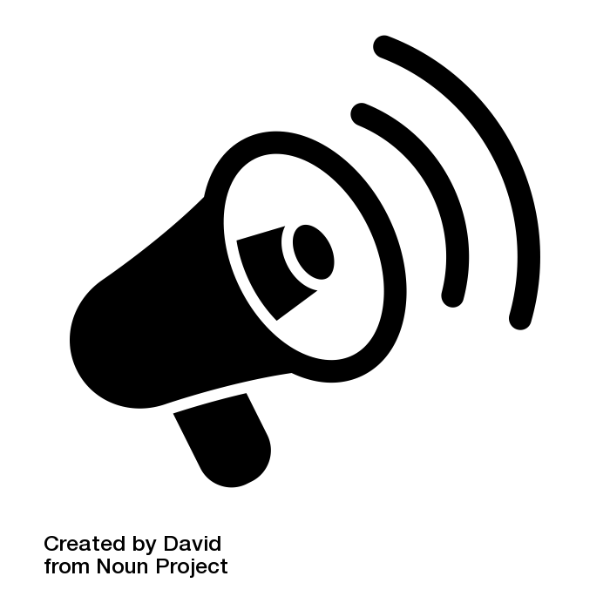 Werbung, Werbung, Werbung!
Anlaufstelle für die Bevölkerung, Radelnde bzw. Teams und fürs Klima-Bündnis
Organisation des Aktionszeitraumes
Tipp: Gründung eines Orga-Teams
[Speaker Notes: Werbung über (lokale) Medien als Partner, Website, Newsletter und Amtsblatt, Soziale Medien, Polizei etc. und persönliche Ansprache durch und mit Unternehmen, Einzelhandel, Vereinen, (Hoch)Schulen, Kindertagesstätten, politischen Entscheider*innen etc.

Jede STADTRADELN-Kommune muss mindestens eine lokale Kontaktperson benennen. Diese macht Öffentlichkeitsarbeit für die Kampagne und mobilisiert die Bürger*innen. Außerdem steht sie für Fragen der Radelnden zur Verfügung und steht zugleich in Kontakt mit dem Klima-Bündnis. Während und nach dem Aktionszeitraum überprüft sie die Kilometereinträge insbesondere bei km-Ausreißern und bei den Mitgliedern des Kommunalparlaments.

Tipp: Gründung eines STADTRADELN-Organisationsteams aus Verwaltung – hierzu können auch andere Abteilungen zählen, Klimaschutzmanager*innen, Pressesprecher*innen und/oder das Stadtmarketing – ADFC, VCD, Agenda 21 als auch weiteren naheliegenden Interessengruppen in der Kommune oder schlichtweg engagierte Bürger*innen. Synergien können und sollen genutzt sowie Aufgaben aufgeteilt werden! Auch Agenturen können mit der Durchführung der Kampagne beauftragt werden.]
STADTRADELN
Erfolgsgeschichte
Teilnehmende Kommunen
[Speaker Notes: 2023 knapp 300 Kommunen mehr als im Vorjahr
Über die STADTRADELN-Teilnehmerkommunen sind rund 90 % der Bevölkerung in Deutschland abgedeckt, da u. a. die großen Städte nahezu geschlossen dabei sind: alle Städte, bis auf zwei, größer als 65.000 Einwohnerinnen nehmen am STADTRADELN teil!
Aktuelle Ergebnisse stets auf stadtradeln.de/ergebnisse]
STADTRADELN
Erfolgsgeschichte
Teilnehmende Radelnde
[Speaker Notes: 2023 machten erstmals mehr als eine Million an Teilnehmenden mit
Aktuelle Zahlen stets auf stadtradeln.de/ergebnisse]
STADTRADELN
Erfolgsgeschichte
Geradelte Kilometer
[Speaker Notes: Im Durchschnitt radelten die Teilnehmenden über 200 km pro Person in den drei STADTRADELN-Wochen, sprich rund 10 km pro Tag
Aktuelle Zahlen stets auf stadtradeln.de/ergebnisse]
stadtradeln.de
[Speaker Notes: Weitere Informationen auf stadtradeln.de]
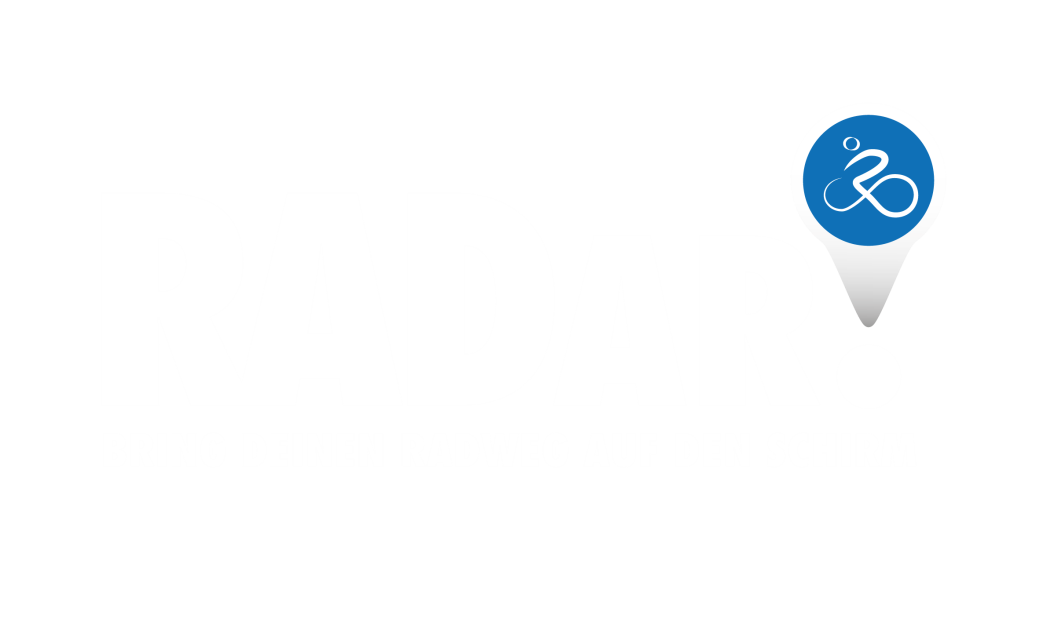 [Speaker Notes: Eine weitere Komponente der STADTRADELN-Kampagne ist die Online-Meldeplattform RADar!, die (optional) von allen STADTRADELN-Teilnehmerkommunen genutzt und angeboten werden kann.]
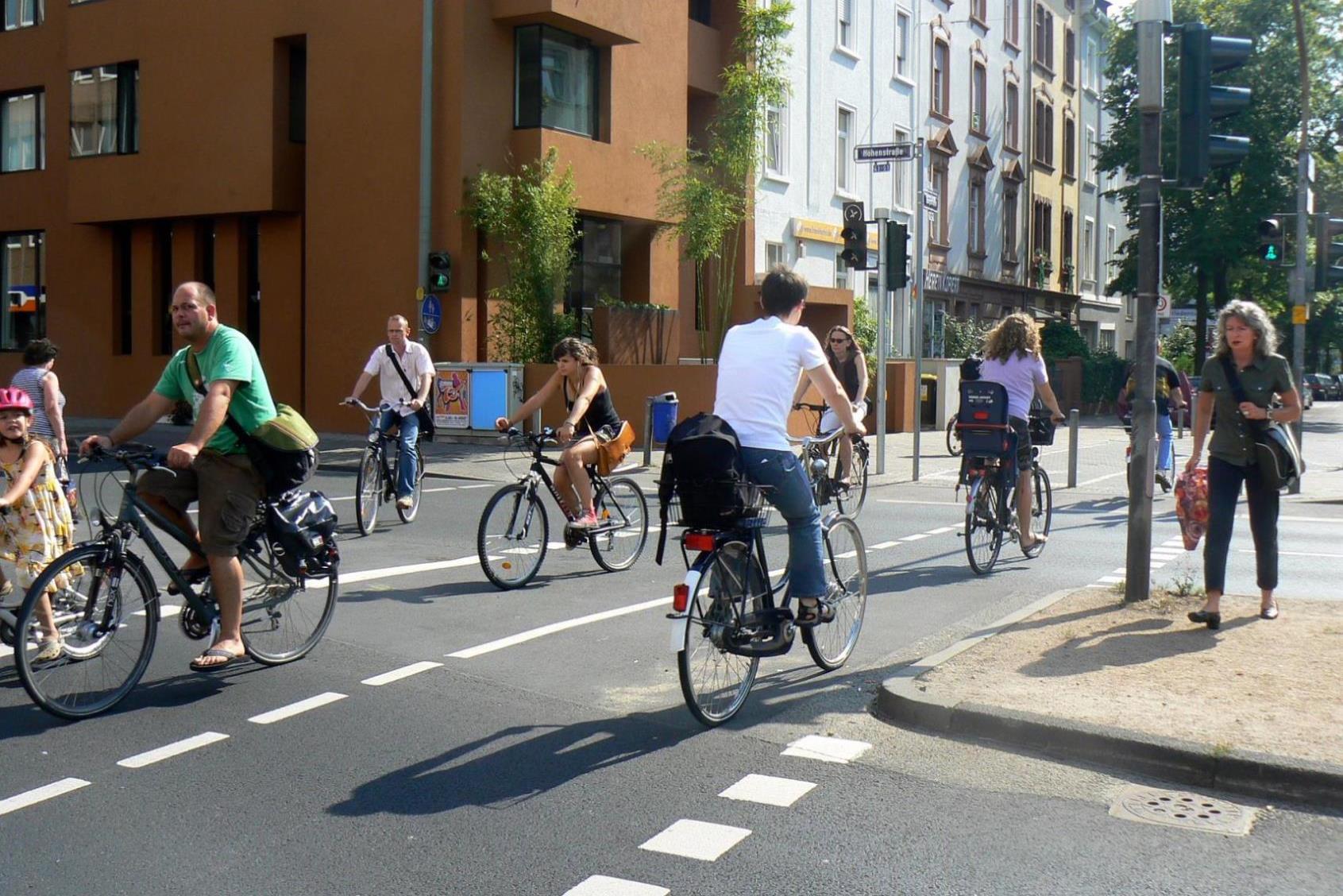 Warum eine Meldeplattform?
Aktive Beteiligung von Bürger*innen im Austausch mit Kommunen
Radfahrende werden in ihren Anliegen ernstgenommen
Kommunen zeigen transparent ihr Engagement in puncto Radverkehr
Durch verbesserte Radinfrastruktur fahren mehr Menschen mit dem Rad
Effektives, selbsterklärendes und leicht handhabbares Toolfür Radelnde und Kommunen/Verwaltung
[Speaker Notes: Der Radweg gleicht einer Buckelpiste? Die Verkehrsführung ist zu riskant? Die Beschilderung ist unklar? Oft haben die Radelnden einen guten Blick für Verbesserungspotenzial und Schäden der Radinfrastruktur, die sie täglich nutzen.
Mit der Online-Meldeplattform RADar! können Kommunen einfach auf dieses Alltagswissen zurückgreifen und es transparent in ihre Planungen mit einfließen lassen.
Das bietet drei Vorteile:
Die Radelnden werden als gleichberechtigte Verkehrsteilnehmende ernstgenommen
Die Kommunen können ihr Engagement für mehr Radverkehr öffentlich und öffentlichkeitswirksam zeigen
Eine so zielgenau verbesserte Radinfrastruktur lockt noch mehr Menschen aufs Rad]
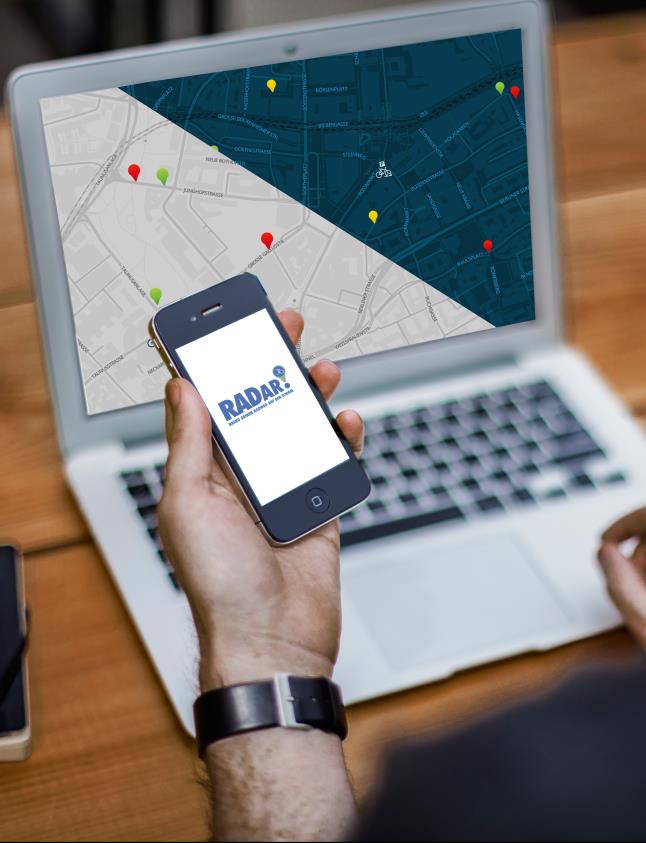 Darum RADar!
Kommunales Planungsinstrument für Infrastrukturmaßnahmen
Bürgerbeteiligungsinstrument
Abgabe der Meldung via Webbrowser oder RADar!- sowie STADTRADELN-App
Kommunen können in direkten Kontakt zu Radelnden treten und umgekehrt
Optional von STADTRADELN-Kommunen nutzbar – ohne Zusatzkosten!
[Speaker Notes: Mit RADar! können Radelnde online Meldungen abgeben.Dazu setzen sie einfach einen Pin in die digitale Straßenkarte und die Kommune bekommt automatisch eine Meldung. Sie kann der Meldung dann nachgehen und auf RADar! unkompliziert Rückmeldung geben über den Bearbeitungsstand oder durch Anmerkungen zur Meldung.RADar! kann kostenlos zum STADTRADELN hinzugebucht werden. Hier können die Radelnden während der 21 STADTRADELN-Tage Meldungen abgeben und die Kommune kann ein Jahr auf diese zugreifen.]
So funktioniert‘s
Meldungen ausschließlich möglich in entsprechenden Zuständigkeitsbereichen der Kommunen
Nur (beim STADTRADELN) Registrierte können exklusiv Meldungen abgeben
Minimierung von „Scherz-Meldungen“, überschaubarer Personenkreis
Zusatzgrund für STADTRADELN-Teilnahme
Meldezeitraum durch Kommune frei wählbar:
während der 21 STADTRADELN-Tage
in den Sommermonaten
Ganzjährig, mehrjährig 
Testphase/überschaubarer Zeitraum für Kommunen
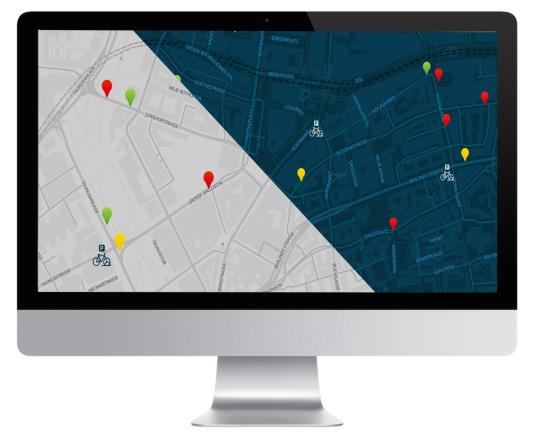 [Speaker Notes: Meldende Personen, die registriert sein müssen, können für alle RADar!-Kommunen ausschließlich auf dem entsprechenden Territorium/Zuständigkeitsbereich Meldungen abgeben.
Durch die „Exklusivität“ können Kommunen die Zahl an Teilnehmenden beim STADTRADELN steigern.
Soll RADar! über den STADTRADELN-Zeitraum hinaus oder unabhängig vom STADTRADELN angeboten werden, gibt es für Kommunen Lizenzmodelle, bei denen die Radelnden über ein oder drei Jahre Meldungen abgeben können (s. nächste Folien).]
Jahreslizenzen RADar!
inkl. USt.
[Speaker Notes: Lizenzgebühren für Kommunen, wenn RADar! ein Jahr gebucht wird und Meldezeitraum (= Zeitraum, in dem Radelnde Meldungen abgeben können) über die 21 Tage STADTRADELN hinausgeht oder ganz unabhängig vom STADTRADELN angeboten wird]
Drei-Jahreslizenzen RADar!
Angaben pro Jahr; für alle drei Jahre im Voraus zu entrichten
inkl. USt.
[Speaker Notes: Lizenzgebühren für Kommunen, wenn RADar! drei Jahre gebucht wird und Meldezeitraum (= Zeitraum, in dem Radelnde Meldungen abgeben können) je Jahr über die 21 Tage STADTRADELN hinausgeht oder ganz unabhängig vom STADTRADELN angeboten wird]
Wichtigste Funktionen
Kategorien der Meldungen frei einstellbar, die Radelnden abgeben können
Sichtbarkeit der Meldungen frei wählbar
Priorisierung von Meldungen durch Dringlichkeitszähler
Positive Meldungen möglich, nicht nur „Meckerkasten“
Zusammenlegung von Meldungen für ein und dasselbe Problem
Punktgenaue Zuordnung von Zuständigkeiten
Automatischer und anpassbarerE-Mail-Versand
Kommentierung von Meldungen durch Bevölkerung und Kommunalverwaltung
Filter- und Exportfunktion für Nachbearbeitung
Kategorisierung nach Zeitaufwand:kurz-, mittel-, langfristig
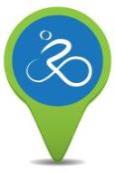 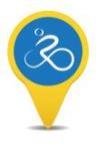 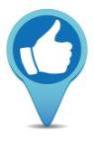 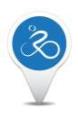 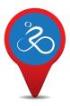 [Speaker Notes: Damit die Kommunikation zwischen Verwaltung und Radelnden möglichst reibungslos verläuft, bietet RADar! alle notwendigen Einstellungen, Kommentarfunktionen etc.]
radar-online.net
[Speaker Notes: Weitere Informationen auf radar-online.net]
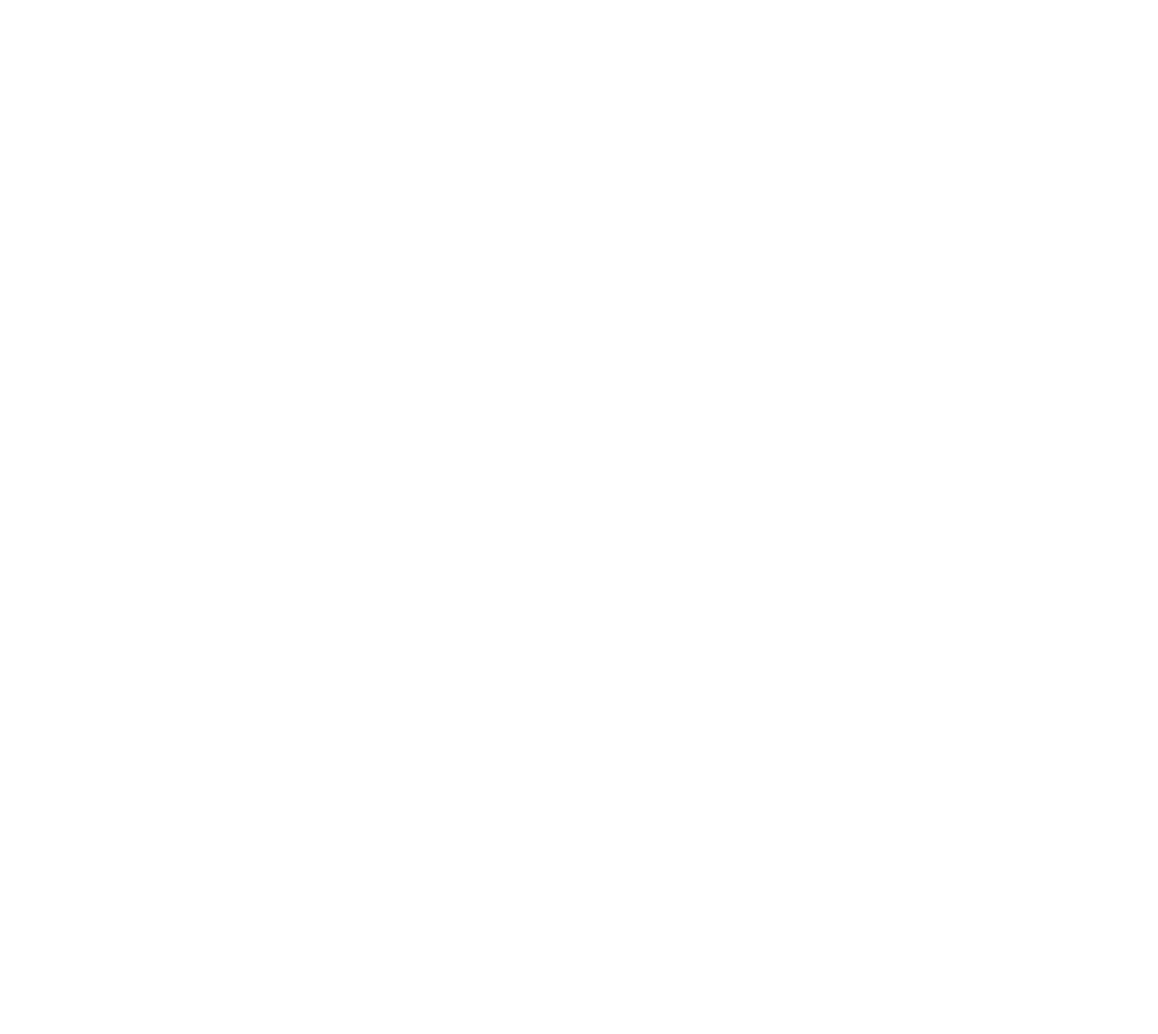 [Speaker Notes: Die dritte Kampagnenkomponente ist aus einem ehemaligen Forschungsprojekt (namens MOVEBIS) des Klima-Bündnis und der TU Dresden hervorgegangen, das vom Bundesverkehrsministerium für 3,5 Jahre gefördert wurde.]
Datenanforderungen
für Radverkehrsplanung
Bedarfsanalyse

Schaffen neuer Angebote

begrenzte Mittel

Optimierung bestehender Angebote
[Speaker Notes: Verkehrsplaner*innen müssen zahlreichen Anforderungen gerecht werden.
Für die Angebotsplanung braucht man bei begrenzter Kapazität Daten, um Vorhaben ggf. zu priorisieren. Anschließend kann man Erfolge visualisieren und die Zielerreichung messen, auch dafür braucht es Daten.]
Datenverfügbarkeit
für Radverkehrsplanung
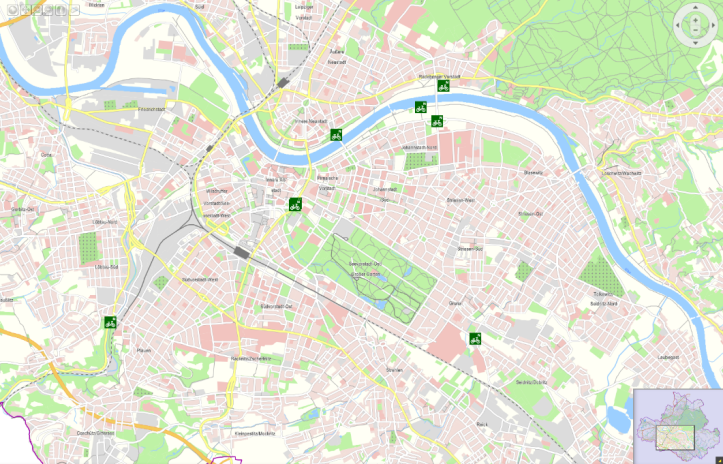 Datenlage MIV ≠ Radverkehr
Meist punktuelle Verkehrsmessungen
Bedeutung des Nebennetzesnicht darstellbar
Aufwändige Datenerfassung
Fahrradzählstellen in Dresden		Quelle: Themenstadtplan
		Landeshauptstadt Dresden
[Speaker Notes: Hinzu kommt, dass in der Regel kaum bis keine Daten zur Radverkehrsplanung vorliegen, im Gegensatz zum MIV (= motorisierter Individualverkehr), bei dem die Datenlage deutlich besser ist. Auch Umfragen wie „Mobilität in Deutschland“ (mobilitaet-in-deutschland.de) bieten nicht die zur Radverkehrsplanung benötigten Daten.
Wenn Daten in Kommunen vorhanden sind, sind diese meist nicht flächendeckend, sondern entstammen punktuellen Messungen. Die Karte zeigt ein Beispiel aus Dresden. Die grünen Punkte sind festverankerte Messstationen. Die Datenerfassung ist demnach äußerst lückenhaft – sogenannte Nebennetze (Fahrradfahren abseits der Hauptverkehrsrouten oder der von der Stadt vorgesehenen Wege) können nicht erfasst werden.
Ferner ist die Einrichtung von Messstationen mit hohen (Wartungs)Kosten verbunden (z. B. Zählschleife in Boden eingelassen).]
Datenverfügbarkeit
für Radverkehrsplanung
Anteil der Smartphone-Nutzenden an der Bevölkerung in Deutschland in den Jahren 2012 bis 2021 (in %)
Anzahl aktive Teilnehmende beim STADTRADELN
seit bestehen der Kampagne
Quelle: Statista 2022
[Speaker Notes: Für eine flächendeckendere Datenerfassung bieten sich Smartphones an. Die Abbildung auf der linken Seite zeigt die Verbreitung von Smartphones in Deutschland in den Jahren 2012-2021.
Gleichzeitig benötigt man eine möglichst hohe Zahl an Nutzenden sowie eine möglichst heterogene Gruppe von Nutzenden (hinsichtlich Alter, Geschlecht, sozialem Milieu). STADTRADELN erfüllt diese Anforderungen mit seinen weit über 1 Mio. Radelnden im Jahr 2023 ideal.]
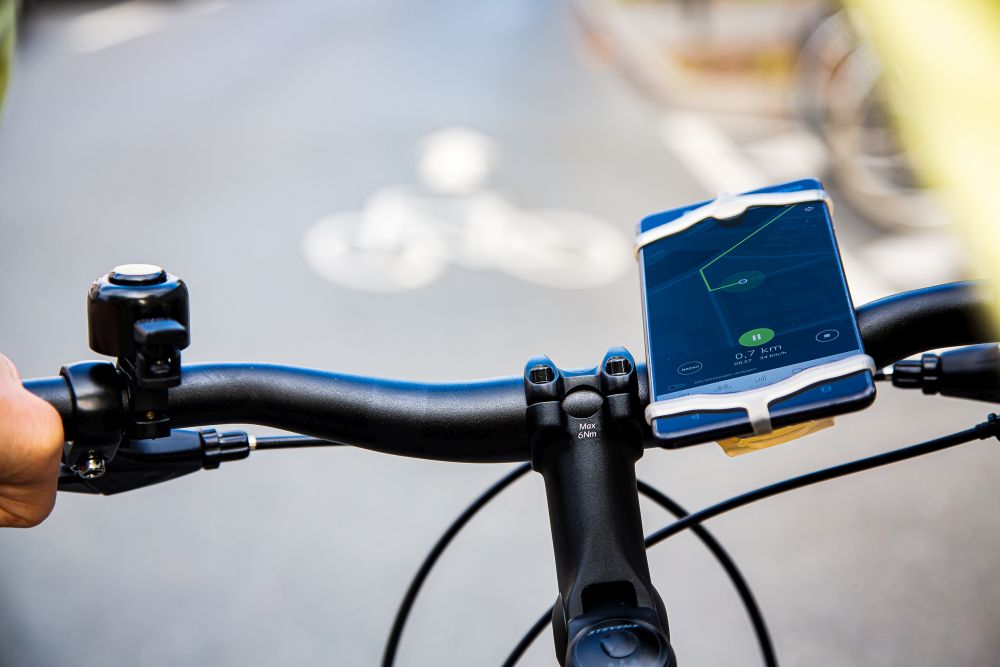 Datenanforderungen
für Radverkehrsplanung
Wo wird gefahren?

Wer fährt?

Warum wird gefahren?
Wie viele fahren?

Wann wird gefahren?

Wo starten/enden Wege?
[Speaker Notes: Um Radverkehrsplanung effizient und sinnvoll zu gestalten fehlen den meisten Kommunen die nötigen Verkehrsdaten:
Wo und wann wird gefahren?
Wer und wie viele fahren?
Warum wird gefahren?
Wo starten und enden Wege?]
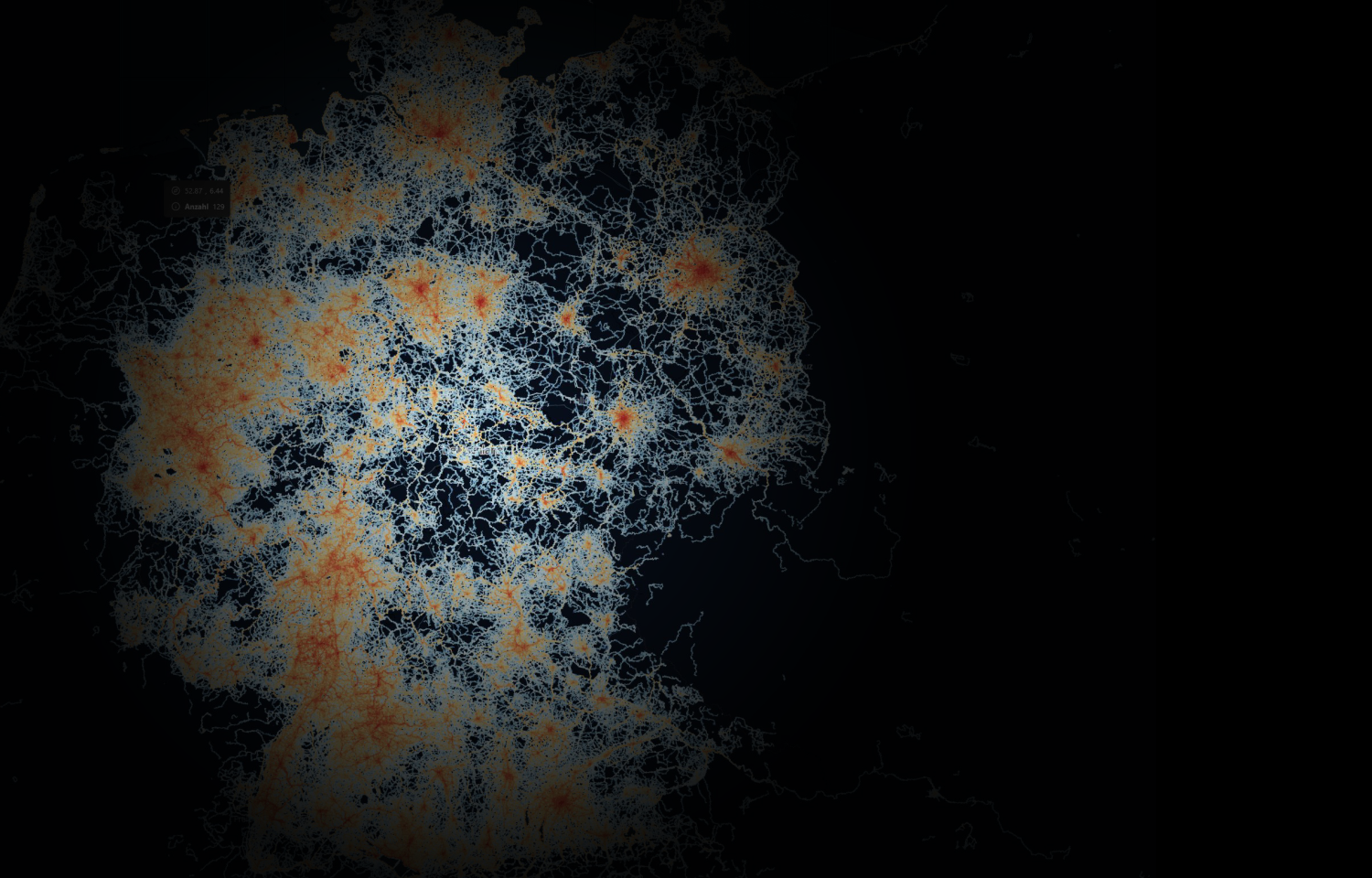 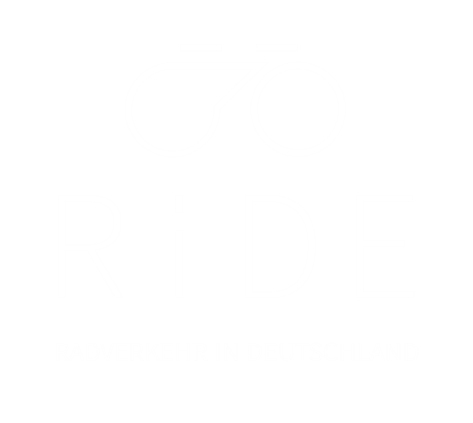 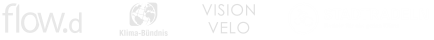 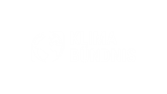 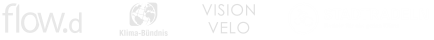 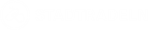 [Speaker Notes: Lösungen für diese Fragen suchte ein vormaliges Forschungsprojekt (MOVEBIS) des Klima-Bündnis und der TU Dresden, das mit deren Wissenschaftler*innen nun in RiDE fortgeführt wird.
Die Firmen flow.d (ehemals Professur für Rechnernetze | Fakultät Informatik) und Vision Velo (ehemals Professur für Verkehrsökologie | Fakultät Verkehrswissenschaften „Friedrich List“) haben sich zu diesem Zweck aus der TU Dresden ausgegründet, um gemeinsam mit dem STADTRADELN-Team des Klima-Bündnis hochwertige digitale Radverkehrsdaten anzubieten.]
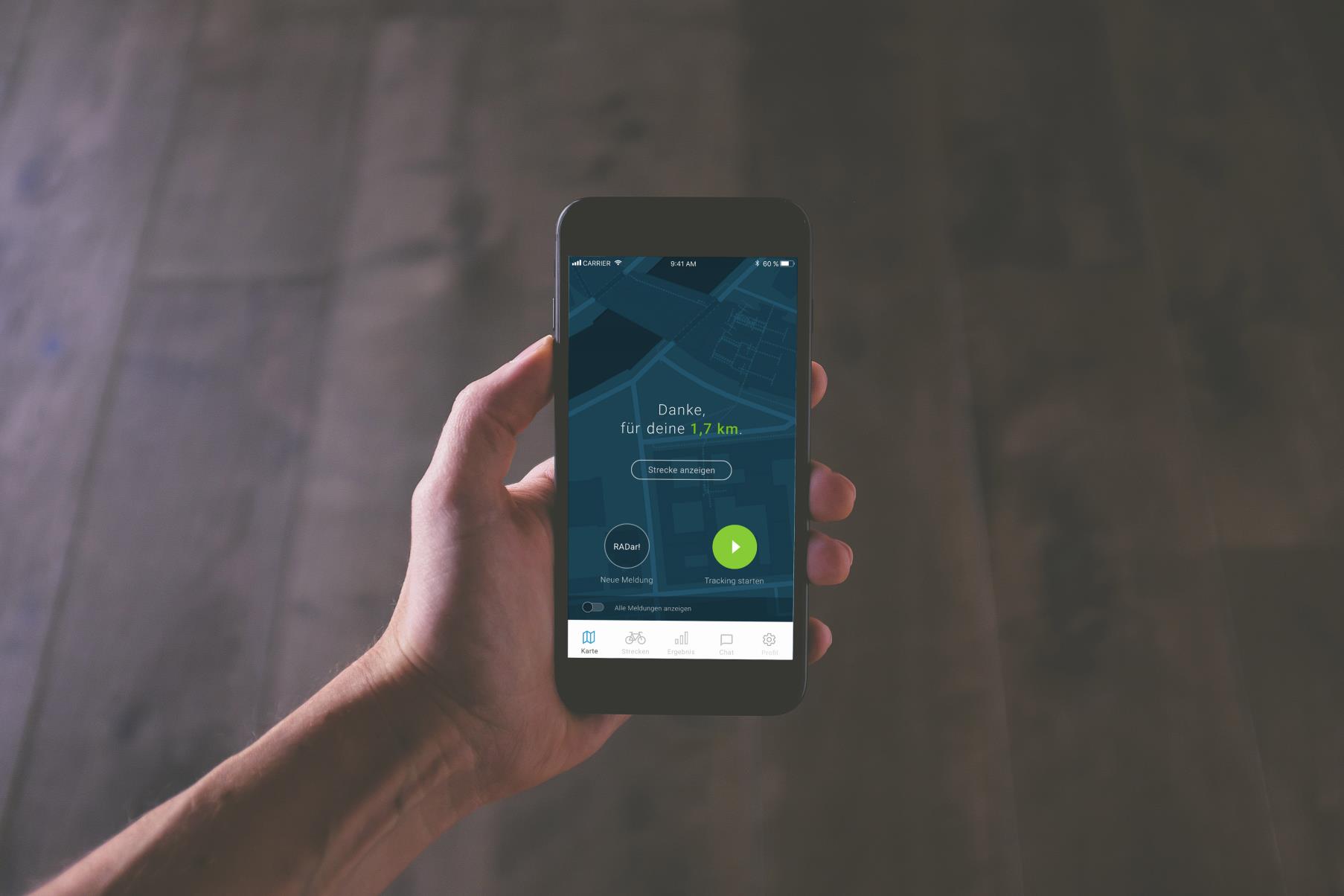 STADTRADELN-App
Über Tracking-Funktion Herzstück der Datenbereitstellung
[Speaker Notes: Eine starke Nutzung der STADTRADELN-App kommt dabei eine entscheidende Rolle zu, nur dadurch kann eine valide Datengrundlage geschaffen werden.
Die Datenerhebung und -verarbeitung erfolgt unter Einhaltung datenschutzrechtlicher EU-Standards. Die erhobenen Daten werden bereits vor der wissenschaftlichen Auswertung anonymisiert und fließen ausschließlich als personenunabhängige Sachdaten in die Auswertungen und die Ergebnisse ein.]
STADTRADELN-App
7 gute Nutzungsgründe
Gute Bedienbarkeit undeinfaches Tracking
Als Team zusammenwachsen
Radverkehrsdaten mit Mehrwert
Höchste Datensicherheit
Mit RADar! die Bedingungenvor Ort verbessern
Vom Rad-Talent zum Rad-Champion
Übersicht und FAQ zum STADTRADELN
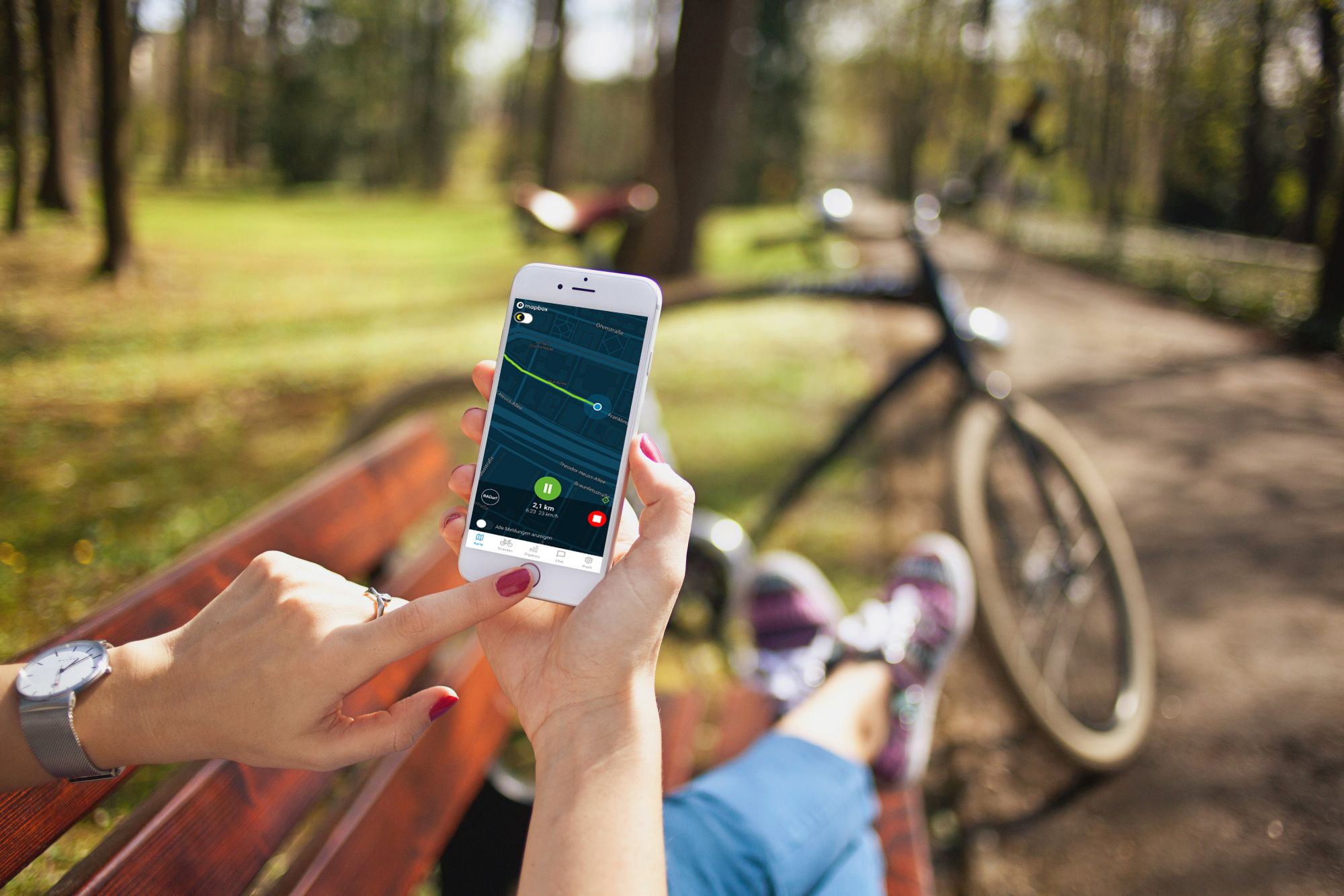 [Speaker Notes: Die Kommunen sind entsprechend aufgefordert, die Nutzung der STADTRADELN-App bei den Teilnehmenden zu bewerben, um möglichst viele Daten und somit eine valide Datengrundlage für das RiDE-Portal zu erzielen.
Gute Bedienbarkeit und einfaches TrackingDie App beinhaltet eine selbsterklärende und übersichtliche Menüführung.Beim Losfahren einfach auf Startsymbol im Kartenmenü drücken und bei Ankunft das Tracking wieder stoppen – die gefahrenen Kilometer werden aufgezeichnet und dem Team und der Kommune gutgeschrieben. Damit fällt das händische Eintragen ins km-Buch oder in den Erfassungsbogen weg, man hat die Übersicht über die zurückgelegten Wege immer griffbereit.
Als Team zusammenwachsenMit der App sieht man direkt, wie viele Kilometer das eigene Team bereits geradelt ist und wo es in der Kommune steht.Die Chatfunktion quasi „in der Tasche“ ermöglicht sich gegenseitig anzufeuern oder zu gemeinsamen Touren zu verabreden.
Radverkehrsdaten mit MehrwertAlle mit der STADTRADELN-App aufgezeichneten Strecken fließen direkt ein in die wissenschaftliche Auswertung des Radverkehrs vor Ort. So entsteht ein klares Bild von der Radinfrastruktur und es wird im RiDE-Portal (ride-portal.de) gut sichtbar, wo die Kommune bedarfsgenau nachbessern muss. Je mehr Strecken mit der App aufgezeichnet werden, desto genauer das Gesamtbild und desto zielsicherer kann eine Kommune die Radinfrastruktur verbessern.
Höchste DatensicherheitDie Daten werden ausschließlich für die kommunale Radverkehrsplanung genutzt. Die Datenerhebung und -verarbeitung erfolgt dabei unter Einhaltung strenger datenschutzrechtlicher EU-Standards. Bereits vor der wissenschaftlichen Auswertung werden alle Daten anonymisiert und fließen ausschließlich als personenunabhängige Sachdaten in die Ergebnisse ein. Detaillierte Informationen zum Thema Datenschutz unter stadtradeln.de/datenschutz.
Mit RADar! die Bedingungen vor Ort verbessernÜber die integrierte Funktion der Meldeplattform RADar! wird via GPS der Pin der Meldung automatisch an die richtige Stelle im digitalen Stadtplan gesetzt. Optional kann mit dem Smartphone direkt noch ein Foto gemacht und der Meldung beigefügt werden – vorausgesetzt natürlich, dass die Kommune RADar! zum STADTRADELN oder darüber hinaus zugebucht hat.
Vom Rad-Talent zum Rad-ChampionMit dem neuen Achievement-System (s. nächste Folien) können virtuelle Awards in drei Kategorien erradelt werden. Somit soll noch spielerischer zur vermehrten Nutzung der App beigetragen werden.
Übersicht und FAQ zum STADTRADELNWas genau hinter STADTRADELN steckt, wie die Spielregeln sind oder was es bei der App-Nutzung zu beachten gibt, ist unter dem Menüpunkt „Profil“ nachzulesen.
 
Weitere Informationen auf:
stadtradeln.de/app
stadtradeln.de/ride]
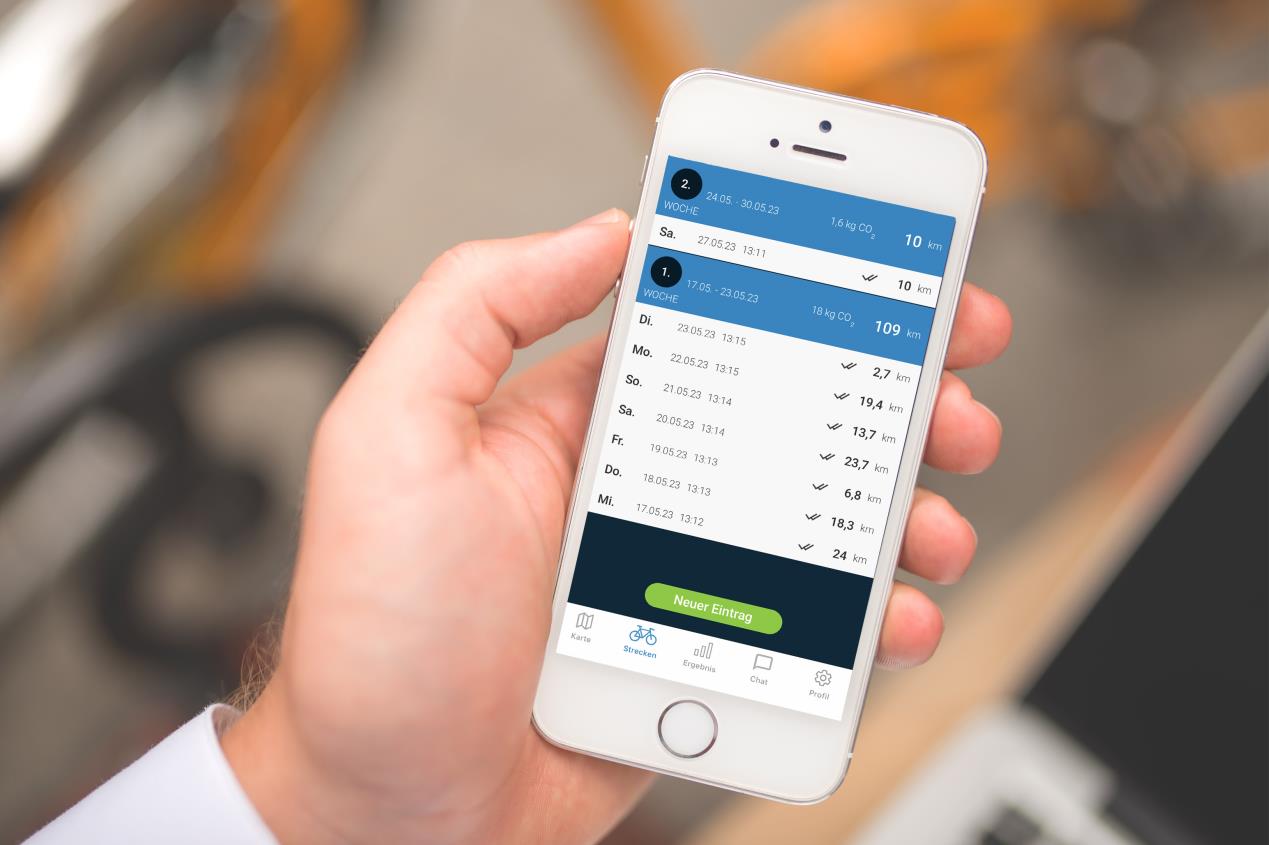 STADTRADELN-App
Ausgewählte Features
Achievementsystem (Gamification)
Erweiterte Statistiken zu getrackten Strecken:
Durchschnittsgeschwindigkeit
Fahrtzeit
Höhenmeter
Exportfunktion für aufgezeichnete Strecken
[Speaker Notes: Um die Nutzung zu forcieren, wird die STADTRADELN-App permanent weiterentwickelt. So wurde in jüngster Zeit ein Achievementsystem integriert (s. nächste Folie).
Als weiteres Beispiel gehen die getrackten Kilometer bei anderen Apps nicht mehr „verloren“, sondern können mithilfe einer Exportfunktion dort importiert werden.]
STADTRADELN-App
Achievementsystem
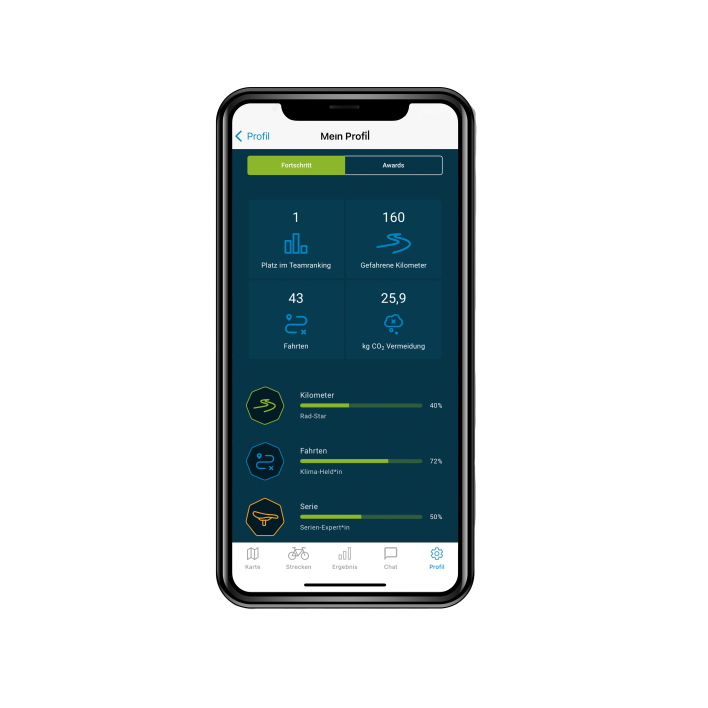 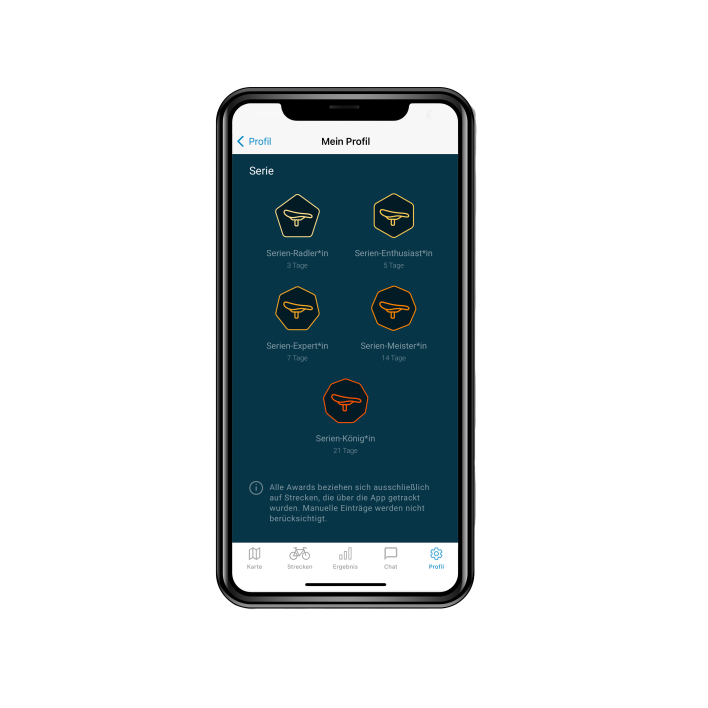 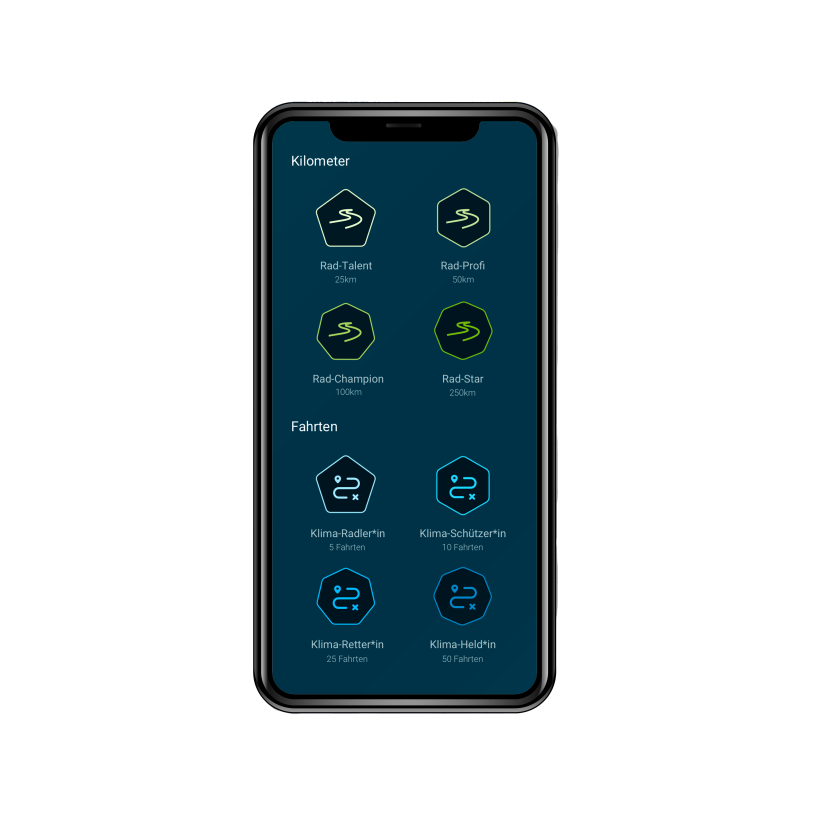 [Speaker Notes: Das Achievement-System ermöglicht, über einen erweiterten Gamification-Ansatz virtuelle Awards in drei Kategorien zu erradeln:
Kilometer
Fahrten
Serie
Nach 25 gefahrenen Kilometern wird man z. B. per Award zum Rad-Talent gekürt, nach 250 km zum Rad-Star. Ähnlich verhält es sich bei Fahrten, bei denen bei 50 der*die Klima-Held*in als Titel winkt. Und wer es schafft an 21 aufeinanderfolgenden Tagen auf den Sattel zu steigen, ist der/die nächste Serien-König*in!
Diese Awards gibt es bewusst exklusiv, wenn mit der STADTRADELN-App getrackt wird, sodass die „Datenspenden“ von den App-Nutzenden in Richtung eigener Kommune weiter ansteigen und noch heterogener werden.

Die nun folgend entwickelten Anwendungsfälle bilden die Basis, den Kommunen Radverkehrsdaten anzubieten, um die Fahrradinfrastruktur besser und vom PC aus planen zu können.]
Anwendungsfall I
Heatmap
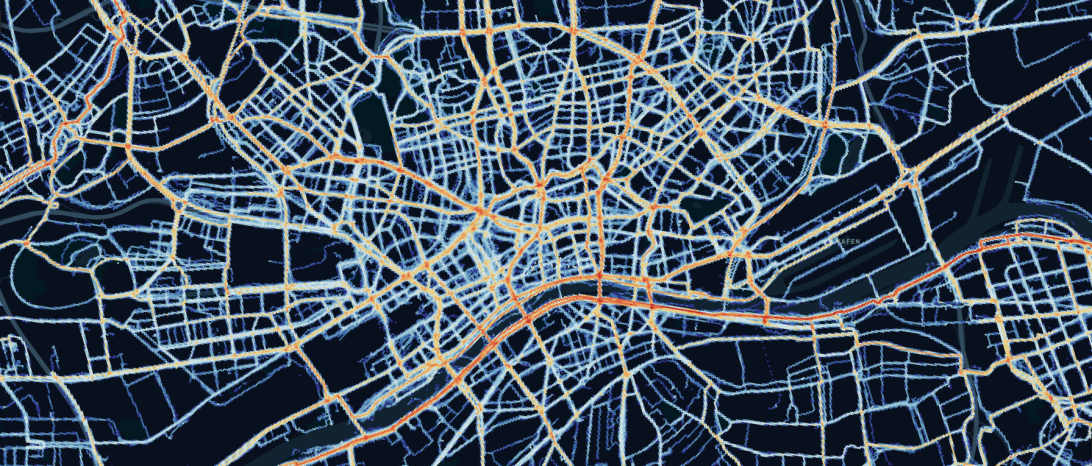 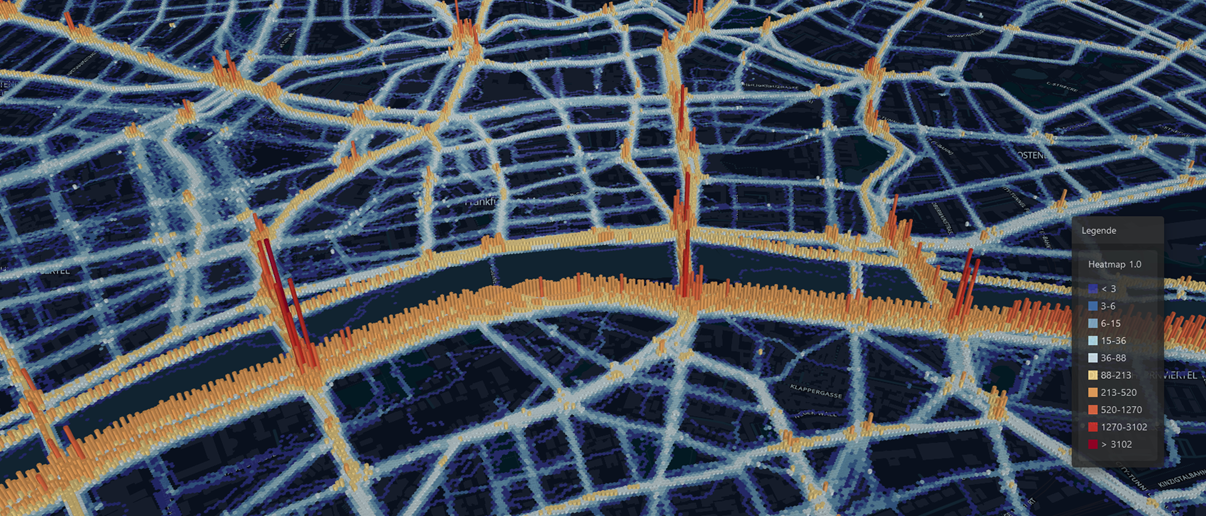 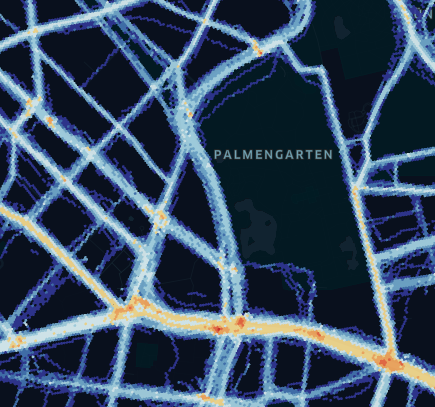 Quelle: ride-portal.de
[Speaker Notes: Die Erkenntnisse für jede Kommune werden in verschiedenen Kartenformen visualisiert.Eine Darstellungsform sind sogenannte Heatmaps. Sie stellen die aufgezeichneten GPS-Tracks (genauer GPS-Punkte) verteilt über das Stadtgebiet dar. Je heller die Streckenabschnitte sind, desto mehr GPS-Punkte liegen dort (und dementsprechend vermutlich mehr Radfahrende).
Zwar können durch Heatmaps keine genauen Mengenangaben der Radfahrenden abgeleitet werden, jedoch erhalten Verkehrsplaner*innen einen ersten Eindruck über die Verteilung des Radverkehrs in dem Stadtgebiet und können u. a. auch Rückschlüsse auf die Nutzung von Strecken ziehen, die nicht „offiziell“ vom Fahrrad genutzt werden sollen.

KLICK 1: z. B. Abkürzung durch den Park („Schleichwege“ über Hinterhof etc.): dünne blaue Striche
KLICK 2: Die 3-D-Ansicht lässt noch deutlicher erkennen, wo es besonders viele GPS-Cluster gibt, die gerade an Hauptkreuzungen Hinweise auf längere Aufenthalte, sprich Wartezeiten, liefern können.]
Anwendungsfall II
Verkehrsmengen
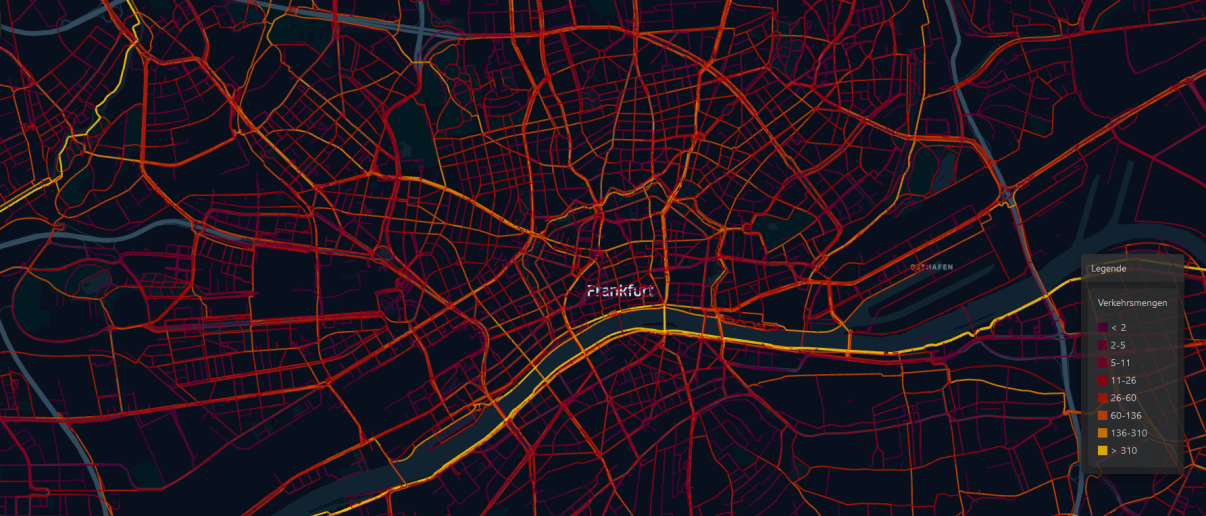 Quelle: ride-portal.de
[Speaker Notes: Hier ist die Verkehrsmengenkarte zu sehen. Sie gibt genauen Aufschluss (in absoluten Zahlen), wie viele Radelnde eine bestimmte Strecke/Route gefahren sind.
Über verschiedene Filter können u. a. viel- oder weniger starkbefahrene Abschnitte punktgenau angezeigt werden.]
Anwendungsfall III
Richtungsabhängige Geschwindigkeiten
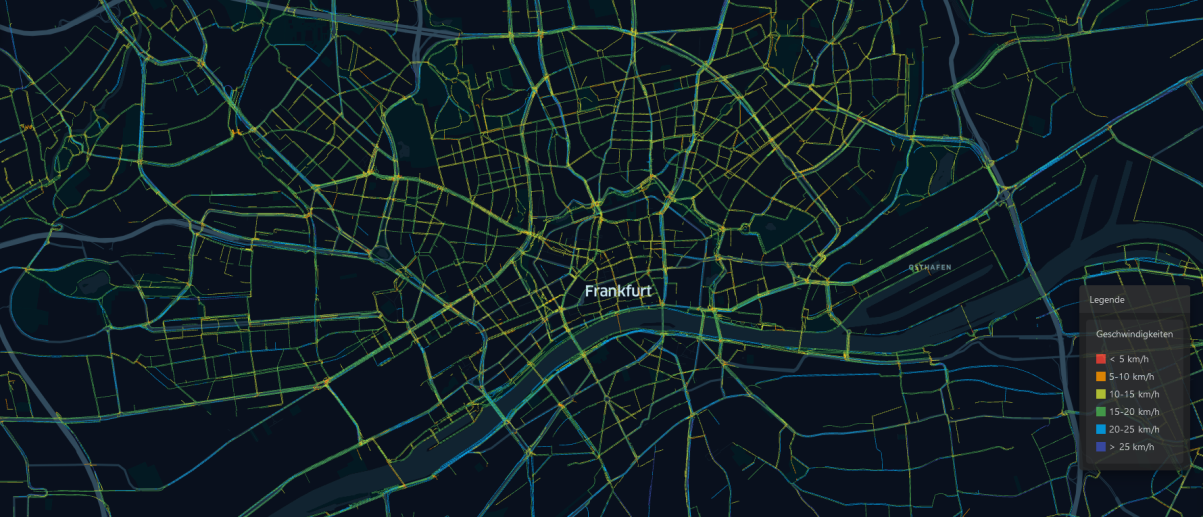 Quelle: ride-portal.de
[Speaker Notes: Diese Abbildung zeigt die Geschwindigkeitenkarte: Die rot bis orange markierten Strecken bedeuten, dass dort langsamer gefahren wird, hell bis dunkelblau relativ schnell (vgl. Legende).
Wichtig dabei ist sehen zu können, in welche (Verkehrs)Richtung einer Straße welche Geschwindigkeit erzielt werden, was gerade in „topografisch anspruchsvollen“ Lagen besondere Relevanz hat, ob bergauf oder bergab geradelt wird.]
Anwendungsfall IV
Statistik-Dashboard
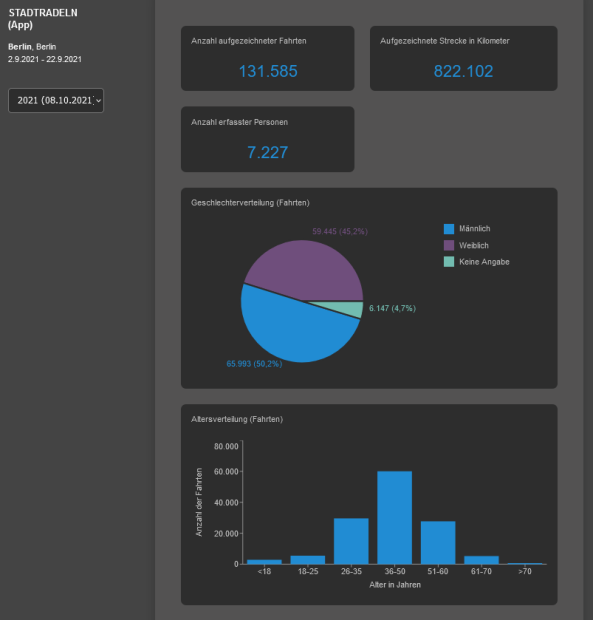 Quelle: ride-portal.de
[Speaker Notes: Wie sich die Datengrundlage in den Kommunen zusammensetzt bzw. was sich hinter den Daten verbirgt, ist von entscheidender Bedeutung.
Ein Statistik-Dashboard gibt dabei Einblicke in die Alters- sowie Geschlechterverteilung und liefert Informationen zu den erfassten Radfahrten. Somit kann die demographische Güte jederzeit und ganz bewusst transparent nachvollzogen werden.]
Anwendungsfall V
Quelle-Ziel-Beziehungen
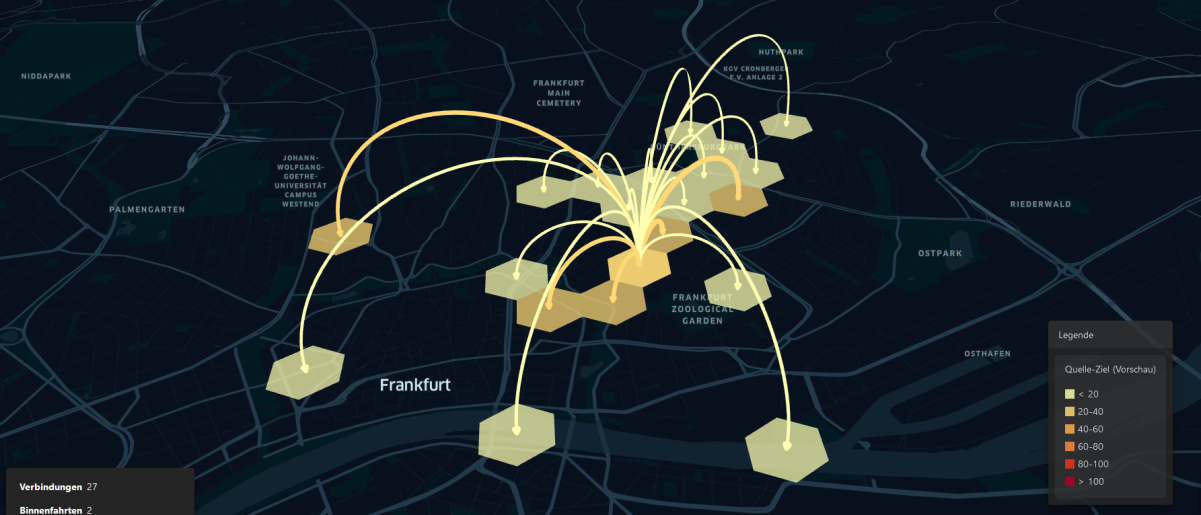 Quelle: ride-portal.de
[Speaker Notes: Die Quelle-Ziel-Karte lässt Planer*innen erkennen, von welcher Quellverkehrszelle wie viele Radfahrende zu welchem Ziel fahren und umgekehrt. Dabei kann zwischen der Tageszeit oder wochentags/Wochenende differenziert werden. Die Verkehrszellen können unterschiedlich groß gewählt werden, um so eine detaillierte oder eher übergeordnete Verkehrsverflechtung zu analysieren.]
Anwendungsfall VI
Wartezeiten an Knotenpunkten
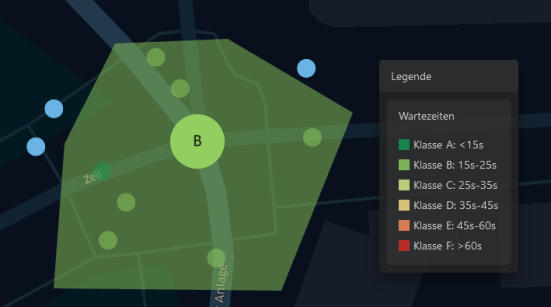 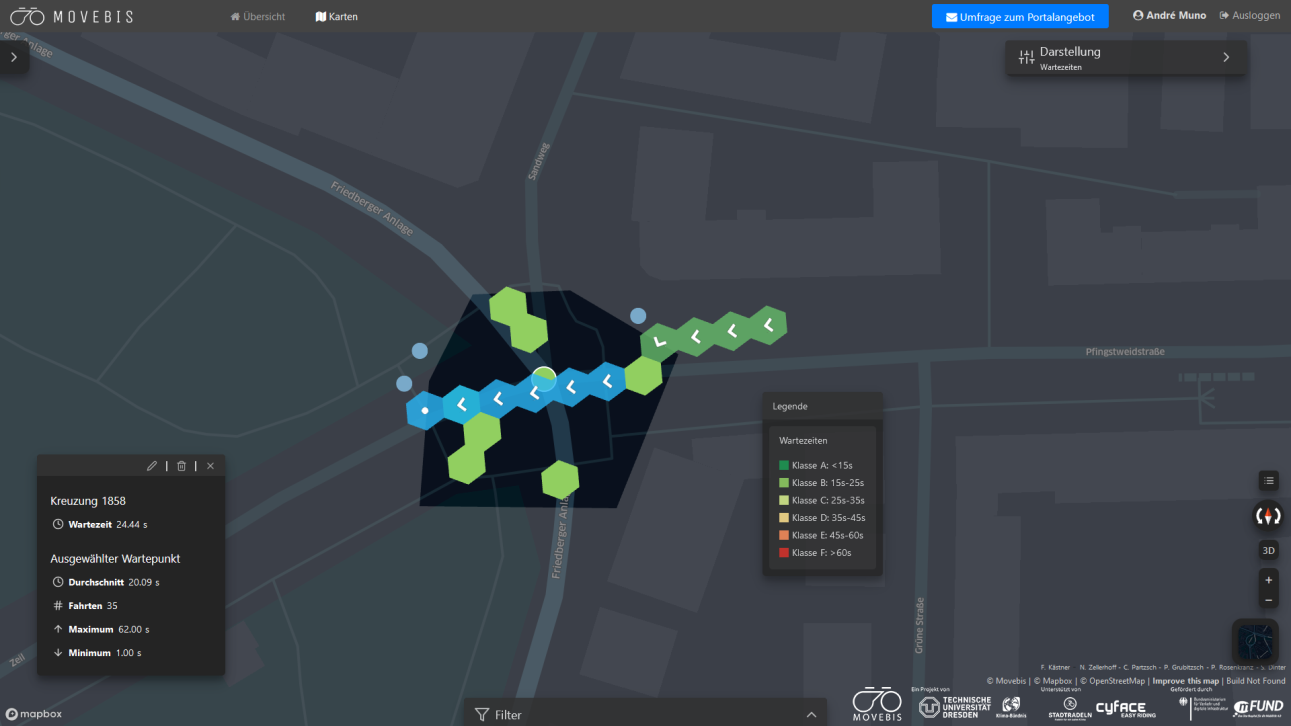 Quelle: ride-portal.de
[Speaker Notes: Mit den Anwendungsfällen kann eine gezieltere Verbesserung der Radinfrastruktur vor Ort möglich sein, die sich an den Bedürfnissen einer Großzahl Radelnder orientiert.
Diese Karte visualisiert Wartezeiten (z. B. an Ampeln oder Kreuzungen).
Das Besondere daran ist: die einzelnen Wartepunkte lassen sich anklicken, um zu sehen, von welcher Richtung in die und wieder aus der Kreuzung gefahren wurde.
Zudem lässt sich eine Kreuzung durch die anwendende Person selbst erstellen, indem umliegende Wartepunkte miteinander verbunden und Wartepunkte, die nichts mit der Kreuzung zu tun haben, ausgelassen werden können.]
Anwendungsfall VII
RADar!-Layer (Demo-Ansicht)
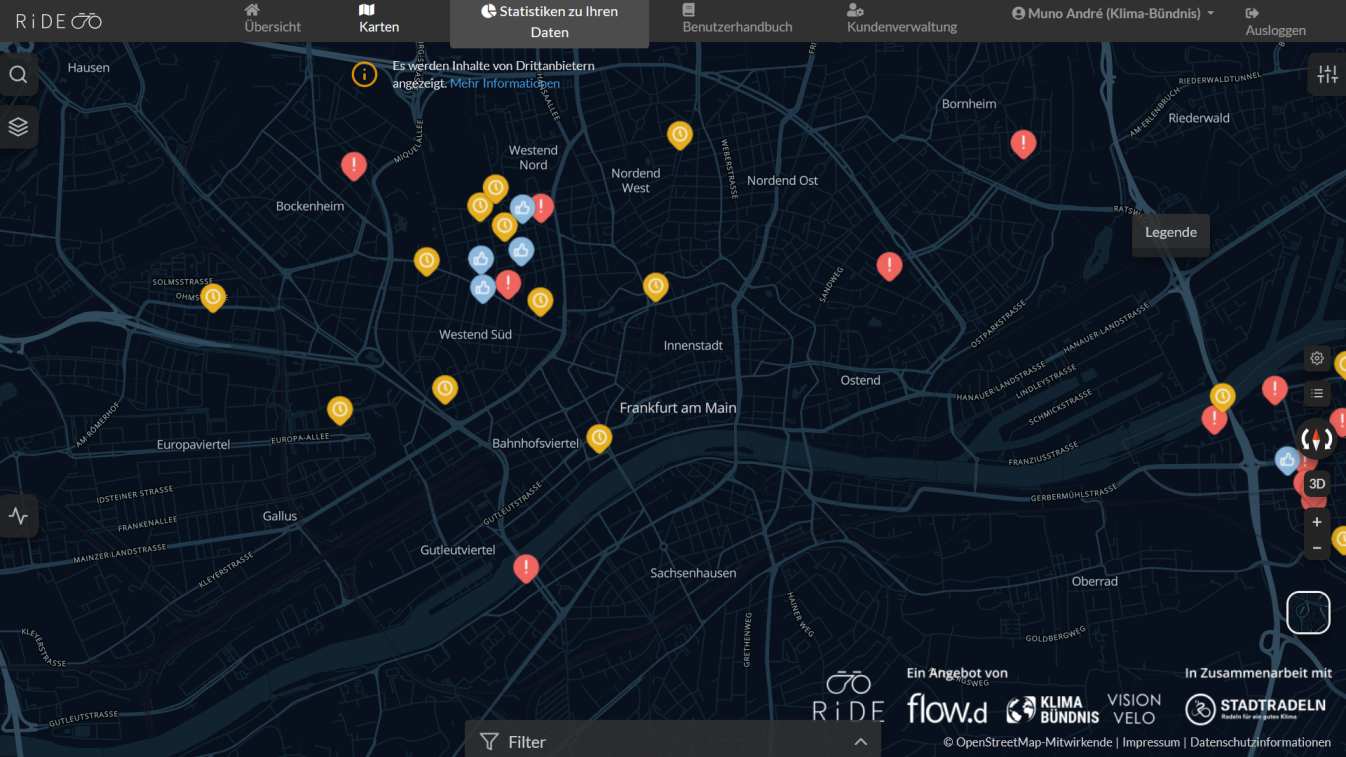 Quelle: ride-portal.de
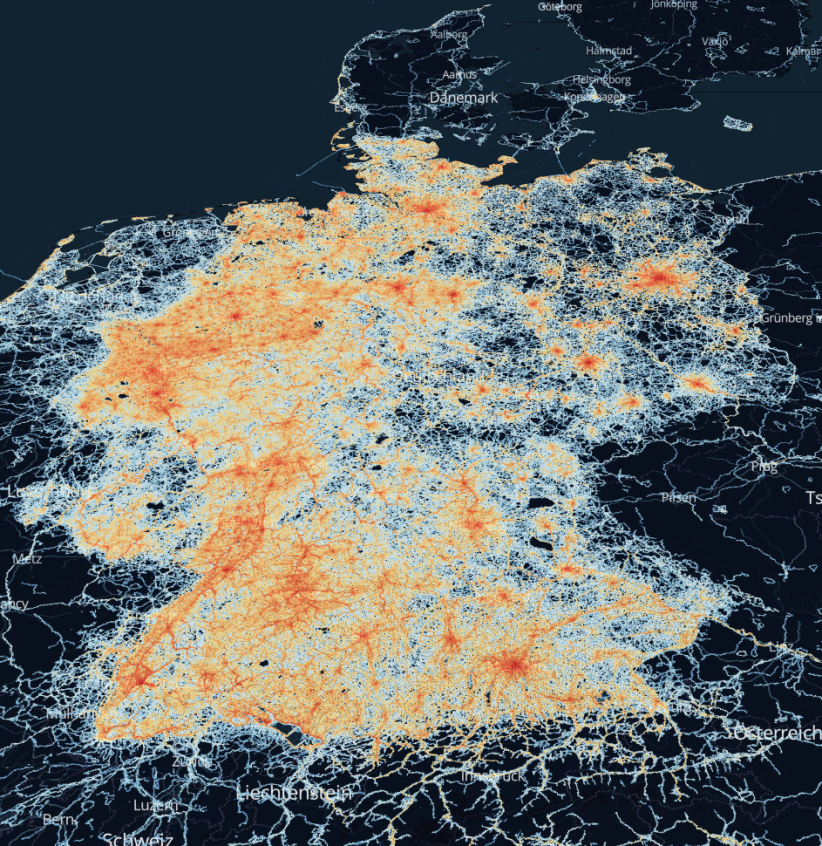 Ride-ziele
Heatmap Deutschland 2023
Quelle: ride-portal.de
Unterstützung der kommunalen Radverkehrsplanung
Repräsentative und valide Datenbasis
Verbesserte Analysealgorithmen zur Datenverarbeitung
Kontinuierliche Datenerfassung und automatisierte Ergebnisaufbereitung
Ausweitung auf möglichst viele Kommunen
[Speaker Notes: Vorteile im Gegensatz zu anderen Anbietern:
Die STADTRADELN-Teilnehmenden bieten eine ausgezeichnete Grundlage für eine repräsentative und valide Datenbasis, die es zu nutzen gilt.
Heterogene Nutzergruppe beim STADTRADELN: Menschen jeglichen Alters, Geschlechts und sozialen Milieus.
Bei „Sport-Apps“ hingegen sind die Nutzenden häufig überwiegend männlich (meist um die 80 %) und zwischen 25 und 40 Jahre alt.
Verbesserte Analysealgorithmen zur Datenverarbeitung
Daten vieler anderer Anbieter sind eine „Black Box“: Kommunen wissen häufig nicht, unter welchen Umständen die Daten erhoben und verarbeitet wurden. Dadurch
Niedrige Datenqualität, zur Radverkehrsplanung häufig ungeeignet.]
NRVP-Förderung 2022-2024
Für Deutsche STADTRADELN-Teilnehmerkommunen
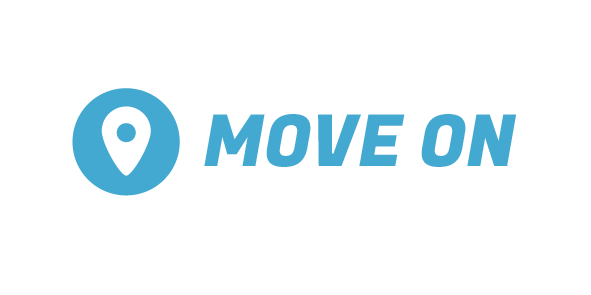 Kostenfreie Anwendungsfälle I bis IV, sprich
Heatmap und Verkehrsmengen
Richtungsabhängige Geschwindigkeiten
Statistik-Dashboard
Kostenreduzierte Anwendungsfälle V bis VI, sprich
Quelle-Ziel-Beziehungen und Wartezeiten
Via einen Nutzendenzugang pro Kommunezur interaktiven Visualisierung über dasRiDE-Portal (siehe ride-portal.de)
Projektpartner
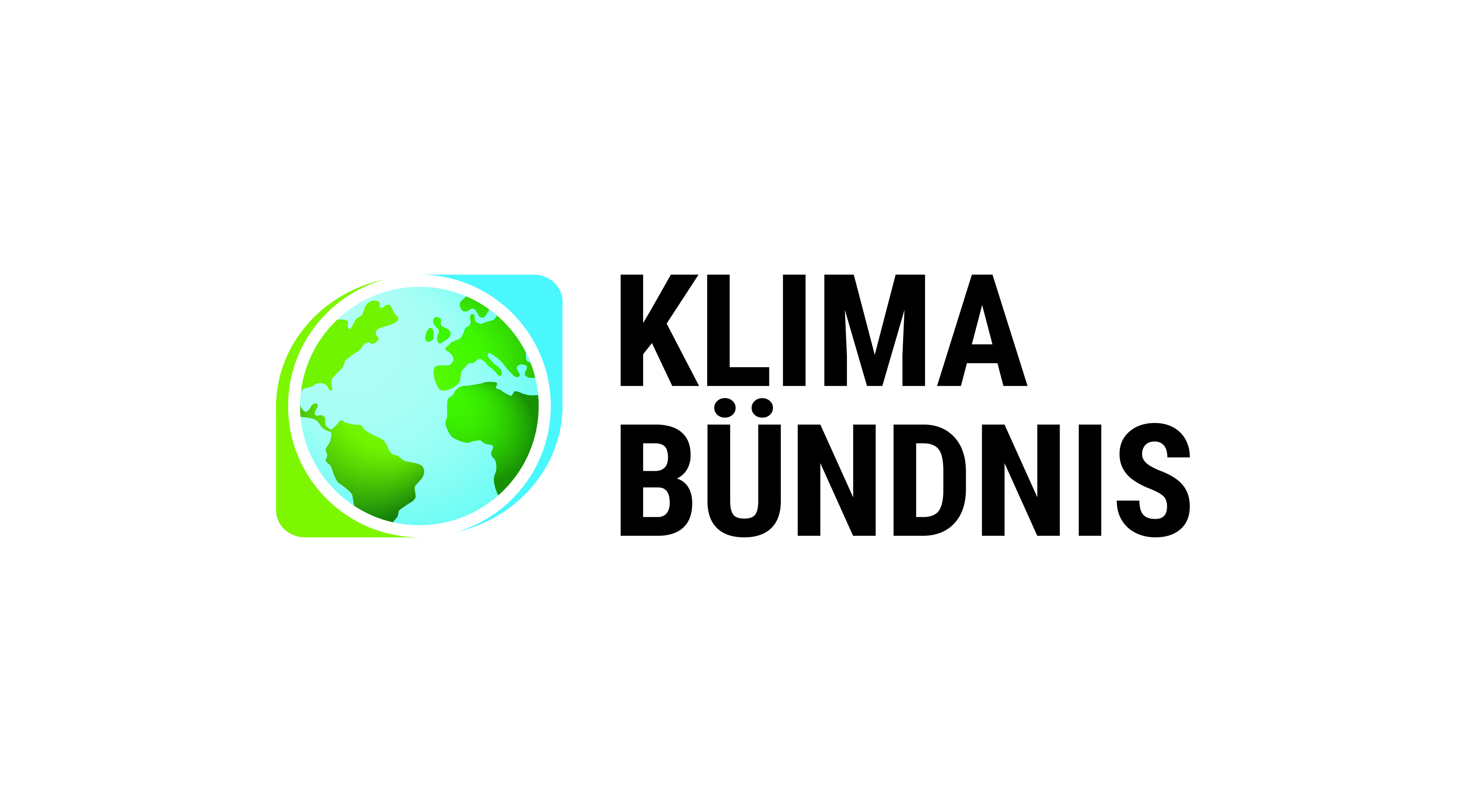 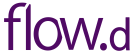 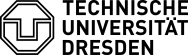 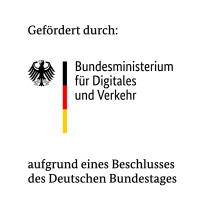 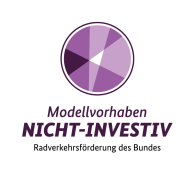 [Speaker Notes: Dank einer dreijährigen Förderung über den Nationalen Radverkehrsplan (NRVP) des Bundesministeriums für Digitales und Verkehr (BMDV) können die Anwendungsfälle I bis IV kostenfrei allen deutschen Teilnehmerkommunen des STADTRADELN für die Kampagnenjahre 2022 bis 2024 über das RiDE-Portal zugänglich gemacht werden.
Die Projektpartner sind erneut die TU Dresden und das Klima-Bündnis, die schon 2017-2020 erfolgreich zusammengearbeitet und den Grundstein für das RiDE-Portal gelegt hatten.]
NRVP-Förderung 2022-2024
Für Deutsche STADTRADELN-Teilnehmerkommunen
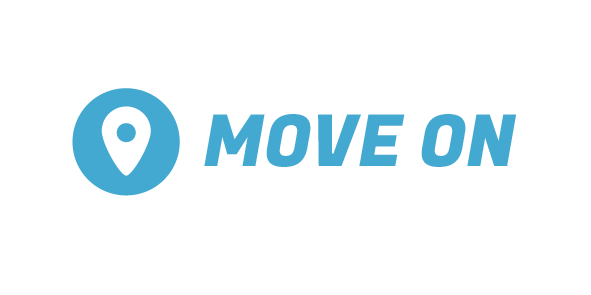 Neue Anwendungsfälle für RiDE-Portal
DTV-Hochrechnung(durchschnittlicher täglicher (Rad)Verkehr)
Differenzkarte zu Anwendungsfällen Verkehrsmengen sowie Quelle-Ziel-Beziehungen
RADar!-Meldungsanzeige
Erweitertes Statistik-Dashboard
Datenbereitstellung der Kampagnenjahre 2018-2020
Projektpartner
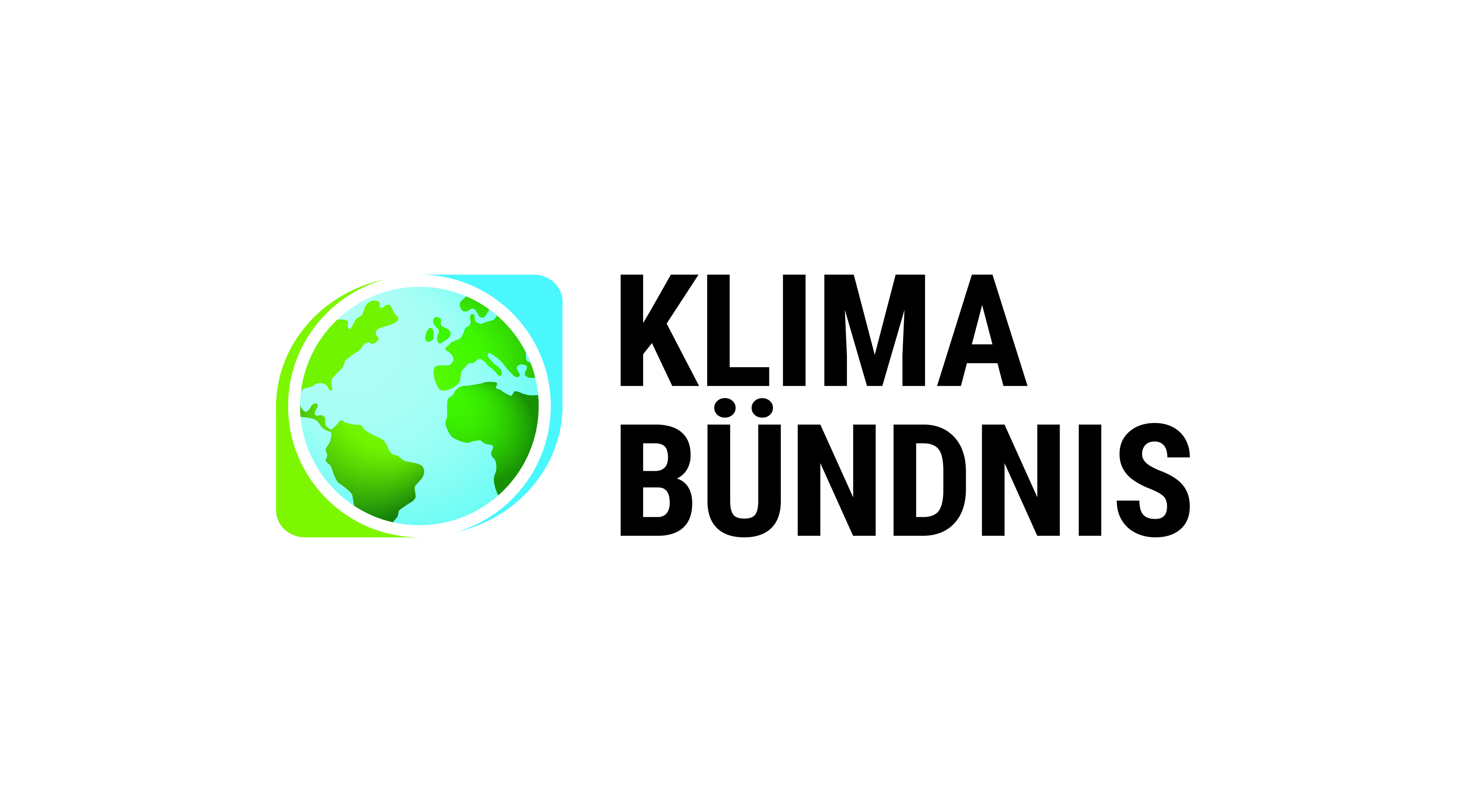 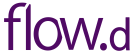 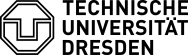 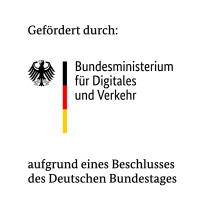 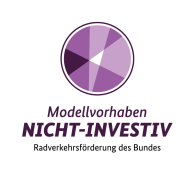 [Speaker Notes: Im Zuge der Förderung sollen neben der steten Verfeinerung der Algorithmen mehrere neue Anwendungsfälle hinzukommen.
Die über die STADTRADELN-App gewonnenen Daten sollen auf den DTV als feste Bezugsgröße hochgerechnet werden, um die Daten (noch) besser lesen zu können.
Es soll ferner die Möglichkeit einer Zeitreihenbildung und einer Differenzbetrachtung zwischen unterschiedlichen Bezugszeiträumen entwickelt werden, sodass mehrere STADTRADELN-Jahre miteinander verglichen und die eigentlich Kampagnenentwicklung sowie ggf. Wettereinflüsse berücksichtigt werden können. Daher sollen auch die Daten aus den Kampagnenjahren 2018 bis 2020 zugänglich gemacht sowie weiterentwickelte Auswertungsverfahren auch rückwirkend auf historische Daten angewendet werden.
Zudem sollen neue Funktionalitäten eingebunden werden, wie bspw. eine Anzeige aller Meldungen der ins STADTRADELN integrierten Meldeplattform RADar!, die optional von den Kommunen angeboten werden kann (vgl. Folienabschnitt RADar!).]
App-Nutzung
Ride-Zeitraum
Für 2023:(in Klammern Vgl. zu 2022)
7,9 Mio. aufgezeichnete Radfahrten(5,2 Mio.)
64,9 Mio. aufgezeichnete Radkilometer(41,5 Mio.)
245 Terabyte Datenmenge(156 TB)
42 % App-Nutzungsquote über alle STADTRADELN-Teilnehmende
App-User*innen
[Speaker Notes: Mit Berücksichtigung, dass viele Radelnde – z. B. für Schulklassen, Familien o. Ä. – km federführend für andere Personen eintragen (bei knapp ein Viertel der Teilnehmenden der Fall), sind das beachtliche Zahlen samt Nutzungsquote.]
Datenbasis
Einordnung (Leipzig exemplarisch)
Vergleich STADTRADELN und Haushaltsbefragung
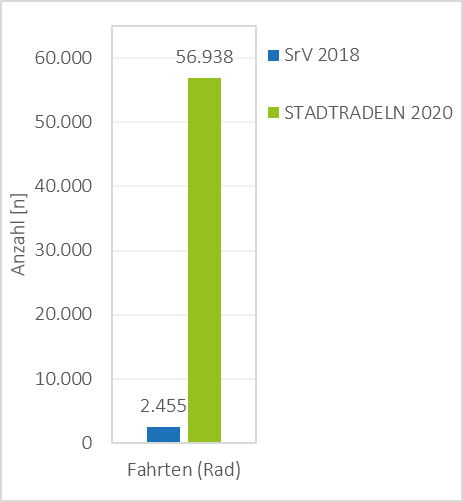 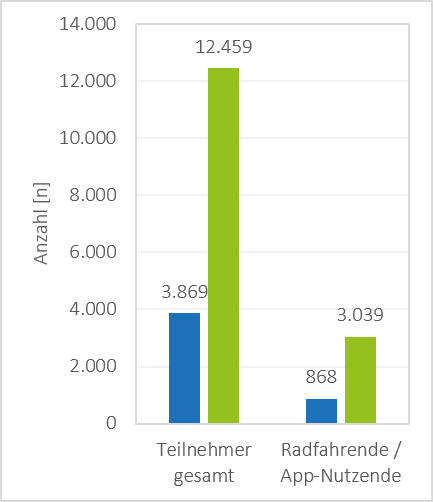 Teilnehmende gesamt
[Speaker Notes: Als Beispiel Leipzig, Teilnehmendenzahl STADTRADELN 2020 vs. Haushaltsbefragung SrV „Mobilität in Städten“ (SrV = System repräsentativer Verkehrsbefragungen).
Deutlich höhere Fallzahl im Rahmen der STADTRADELN-Kampagne.]
Datenbasis
Einordnung (Leipzig exemplarisch)
Vergleich STADTRADELN und Haushaltsbefragung
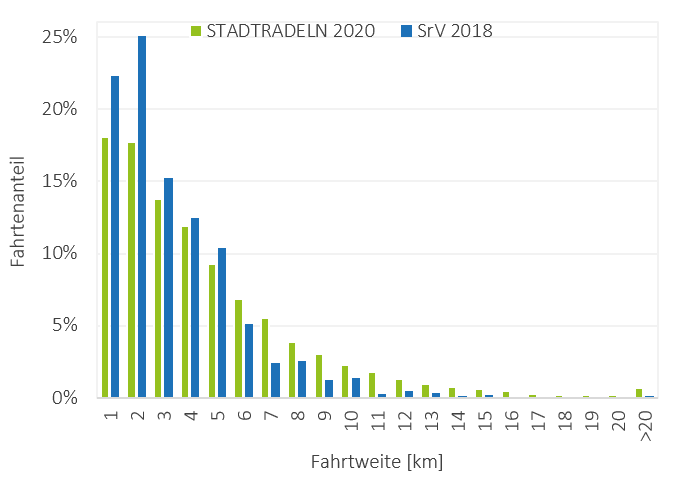 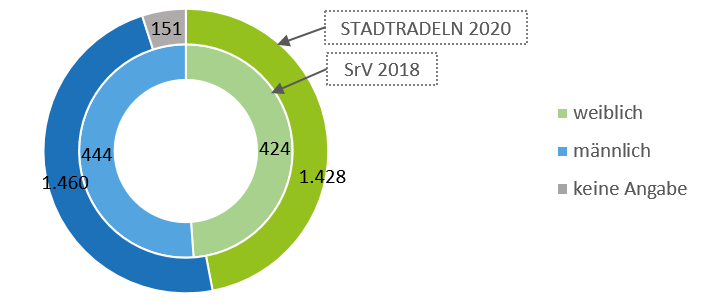 [Speaker Notes: Haushaltsbefragung SrV „Mobilität in Städten“ (SrV= System repräsentativer Verkehrsbefragungen.

Geschlechterverteilung + Fahrtweitenverteilung Leipzig, ebenfalls für das Jahr 2020.
Geschlechterverteilung ist ausgeglichen und auch gegenüber anderer Apps vorteilhafter, bei denen oftmals das Geschlechterverhältnis bei rund 80 % Männer- gegenüber 20 % Frauenanteil liegt.
Fahrtweiten orientieren sich an denen von repräsentativen Haushaltsbefragungen.
Das zeigt: die Datenaufbereitung funktioniert!]
Datenbasis
Einordnung (Leipzig exemplarisch)
Vergleich STADTRADELN und Haushaltsbefragung
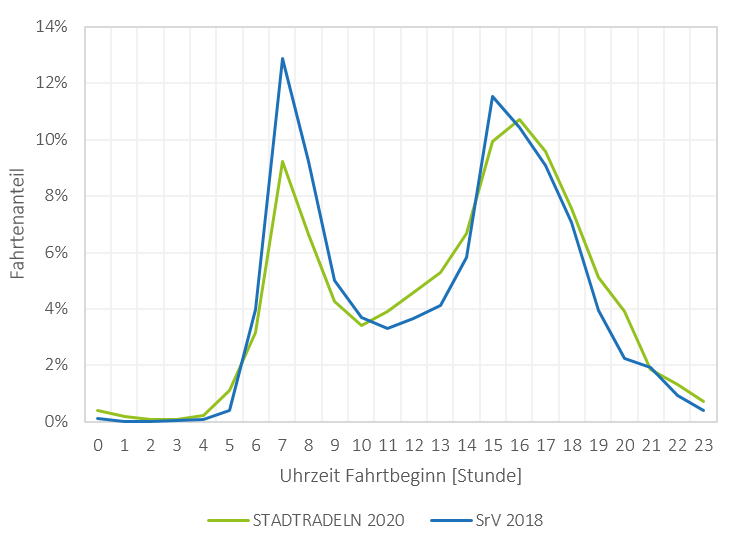 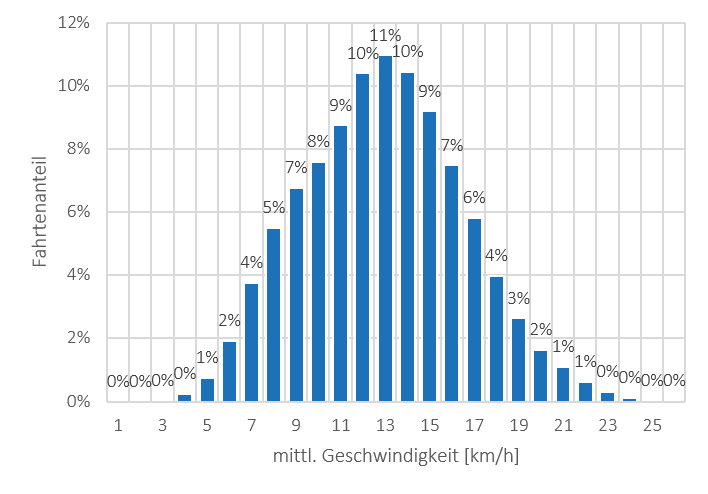 [Speaker Notes: Fahrtbeginne und Verteilung der mittleren Geschwindigkeiten über alle Fahrten in Leipzig 2020.
Auch hier: Daten nah an den Haushaltsbefragungen.]
radverkehr-in-deutschland.de
[Speaker Notes: Weitere Informationen auf radverkehr-in-deutschland.de
Zum Datenportal direkt unter ride-portal.de]
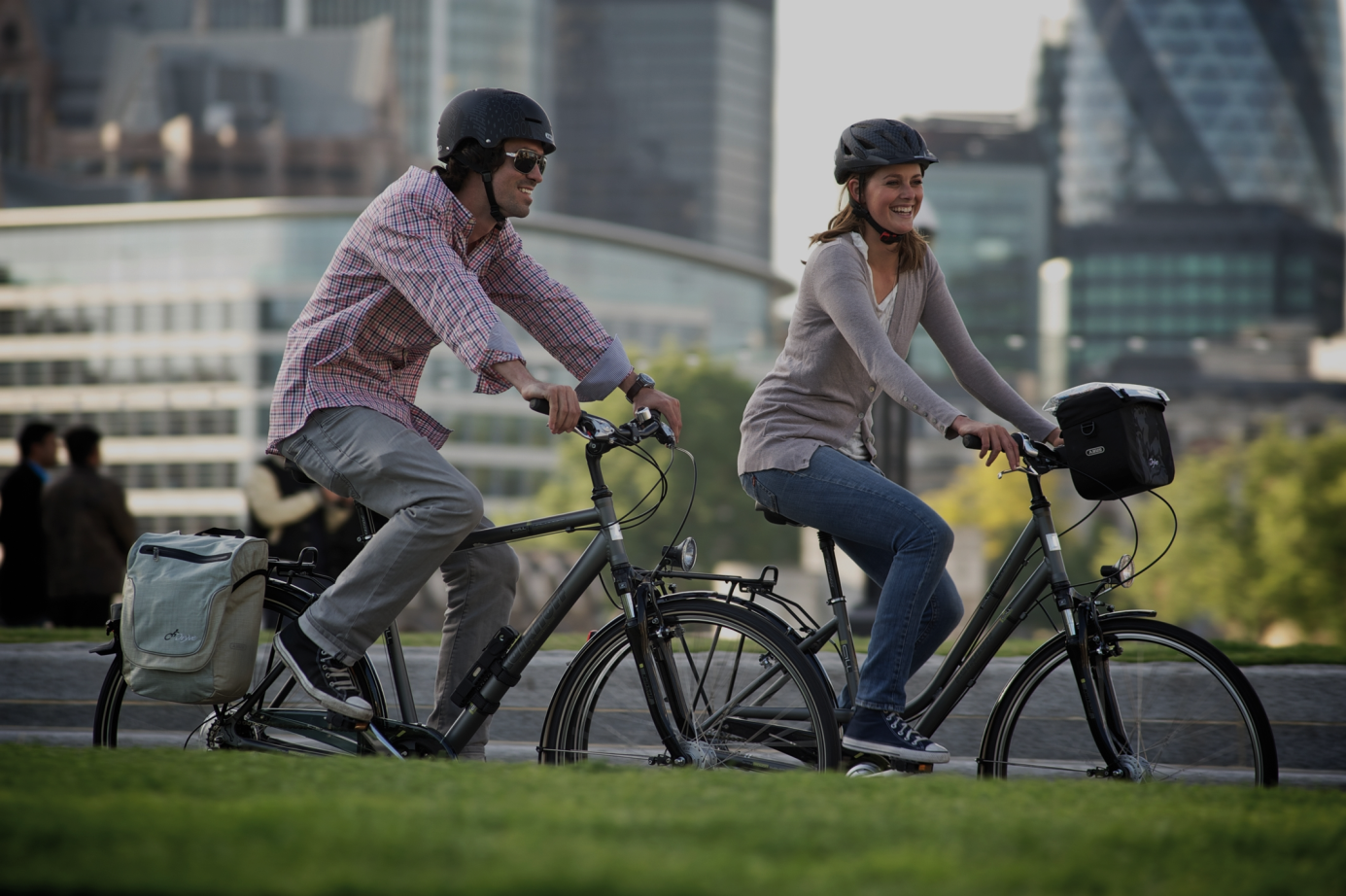 STADTRADELN,RADar! & Ride
All-in-one:
Kommunikations-,Planungs- und Bürgerbeteiligungsinstrument
[Speaker Notes: STADTRADELN mit seiner integrierten Meldeplattform RADar! und RiDE bieten ein einmaliges All-in-one-Paket!]
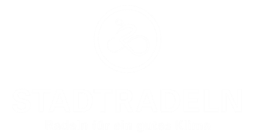 Vielen Dank!
Kontakt
<Name><Organisation><Funktion>E. T. 
STADTRADELN-TeamE. info@stadtradeln.deT. +49 69 717139-39
Klima-Bündnis
Galvanistraße 2860486 Frankfurt am MainDeutschland
W. klimabuendnis.orgE. europe@klimabuendnis.org
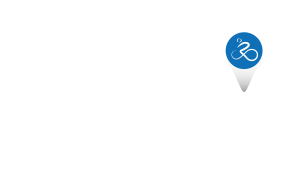 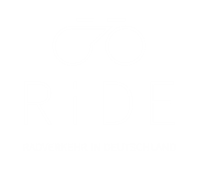 stadtradeln.de
radar-online.net
radverkehr-in-deutschland.de
[Speaker Notes: Bitte tragen Sie in die Folie Ihre Kontaktdaten ein!]
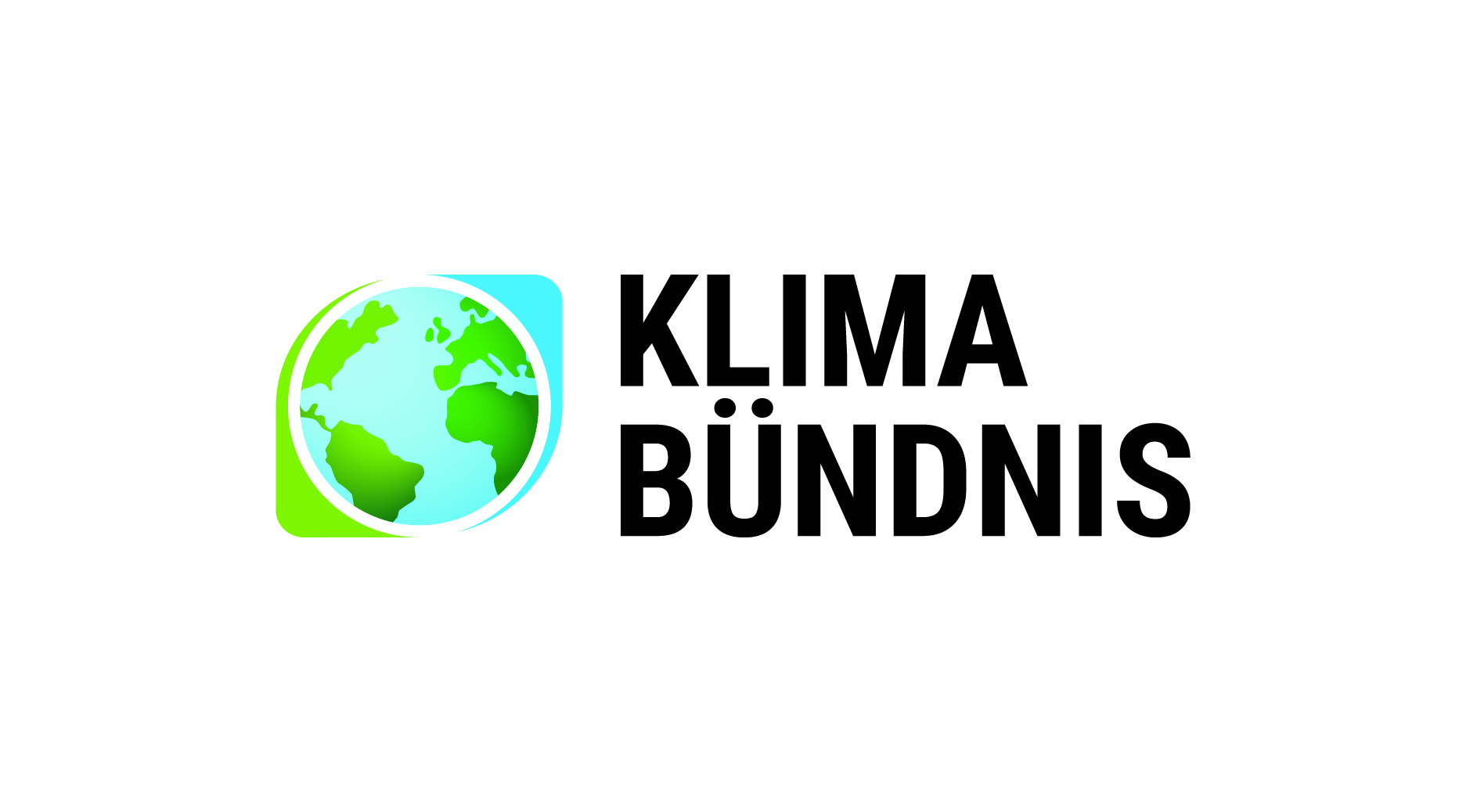 Klima-Bündnis
1990 Gründung des europäischen Netzwerks von Städten, Gemeinden und Landkreisen zum Schutz des Weltklimas als Verein
2023 Ausgründung der Klima-Bündnis Services GmbH, in der STADTRADELN seit 2024 integriert ist, mit Verein als 100%iger Gesellschafter
Inzwischen rund 2.000 Mitglieder in über 25 Ländern Europas:
Etwa 90 Mio. Menschen leben in Klima-Bündnis-Kommunen
Gut 20 % der EU-Bevölkerung
Partnerschaft zwischen europäischen Kommunen und indigenen Völkern der Regenwälder zur Reduktion von Treibhausgasemissionen und zum Schutz der Regenwälder
[Speaker Notes: Abschließend noch einige Information zum Klima-Bündnis als solches, damit die „Stoßrichtung“ des Ganzen besser einzuordnen ist.]
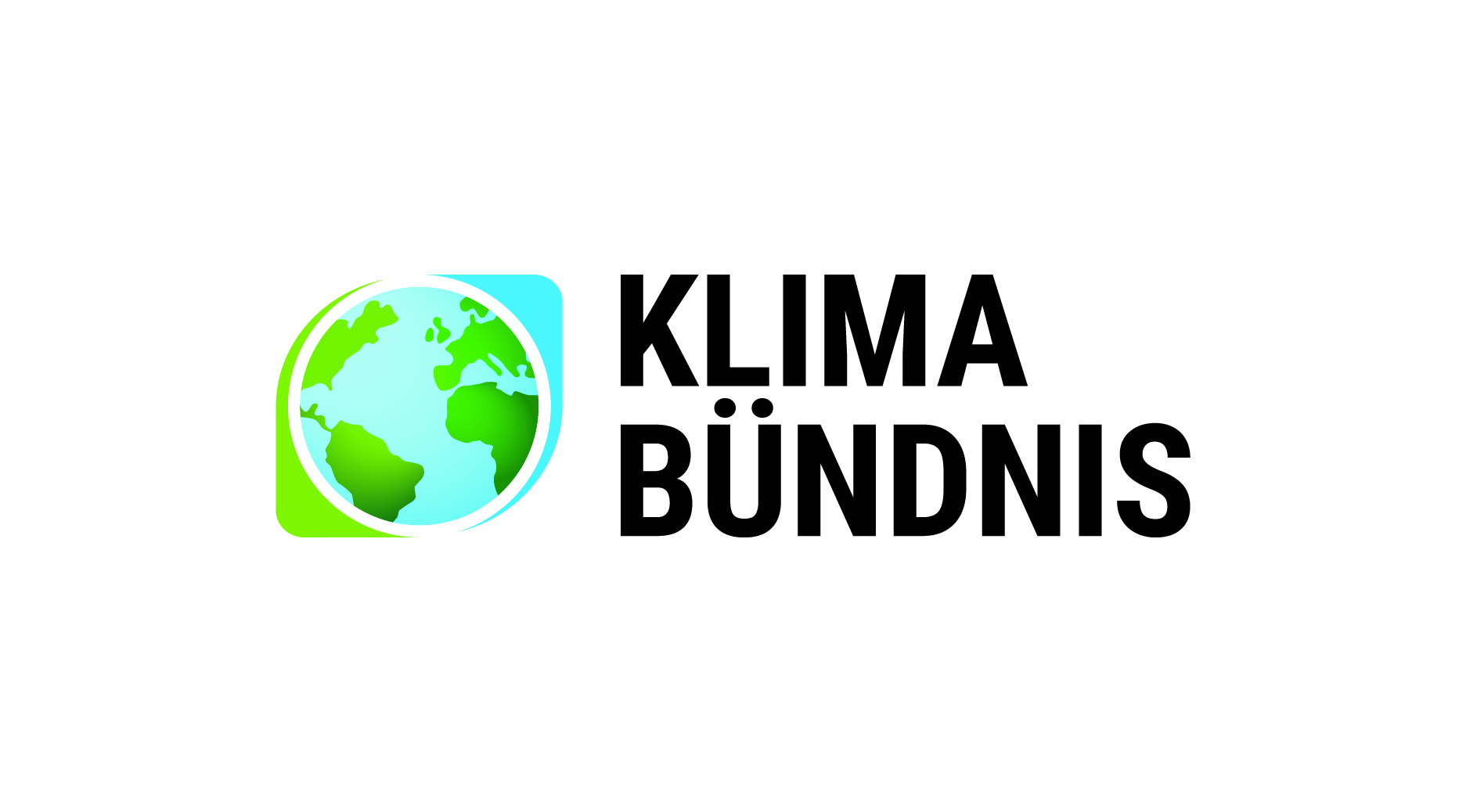 Klima-Bündnis
Mit dem Beitritt zum Klima-Bündnis verpflichten sich die Kommunen u. a. zu
Verringerung ihrer Treibhausgasemissionen um 30 % alle 5 Jahre mit Ziel, bis 2050 die CO2-Emissionen um mindestens 95 % zu reduzieren (Basisjahr 1990)
Halbierung ihrer Pro-Kopf-Emissionen bis spätestens 2030 (Basisjahr 1990) durch
Energieeinsparung
Energieeffizienz
Nutzung von erneuerbaren Energien
Langfristziel von 2,5 t CO2-Emissionen pro Einwohner*in pro Jahr
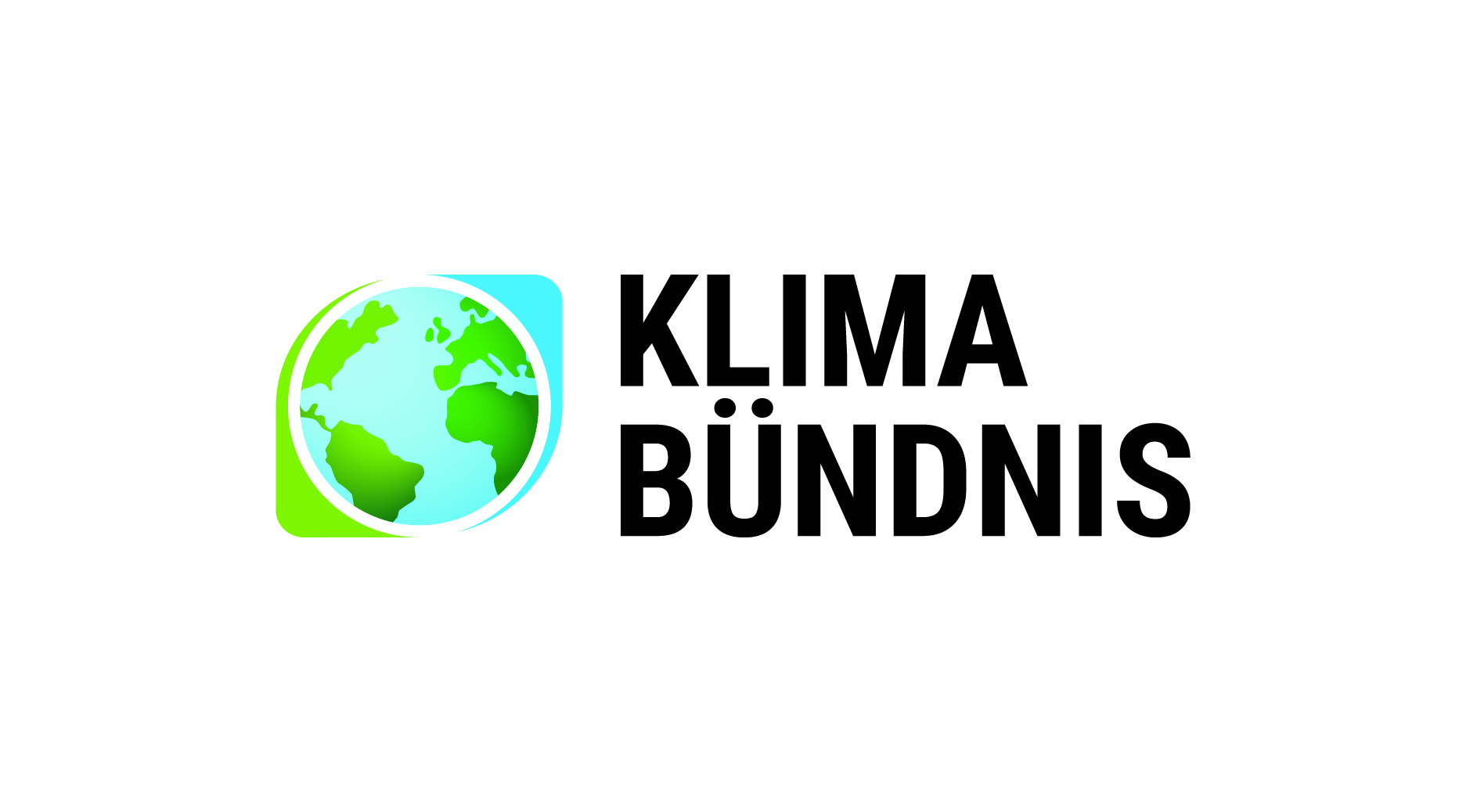 Klima-Bündnis
Klima-Bündnis-Aktivitäten
Erfahrungsaustausch sowie Beratung der Mitglieder
Entwicklung von methodischen Ansätzen für kommunalen Klimaschutz
Förderung der Zusammenarbeit mit indigenen Völkern
Interessenvertretung der Kommunen auf nationaler, europäischer und internationaler Ebene
Entwicklung und Koordinierung von Kampagnen u. v. m.